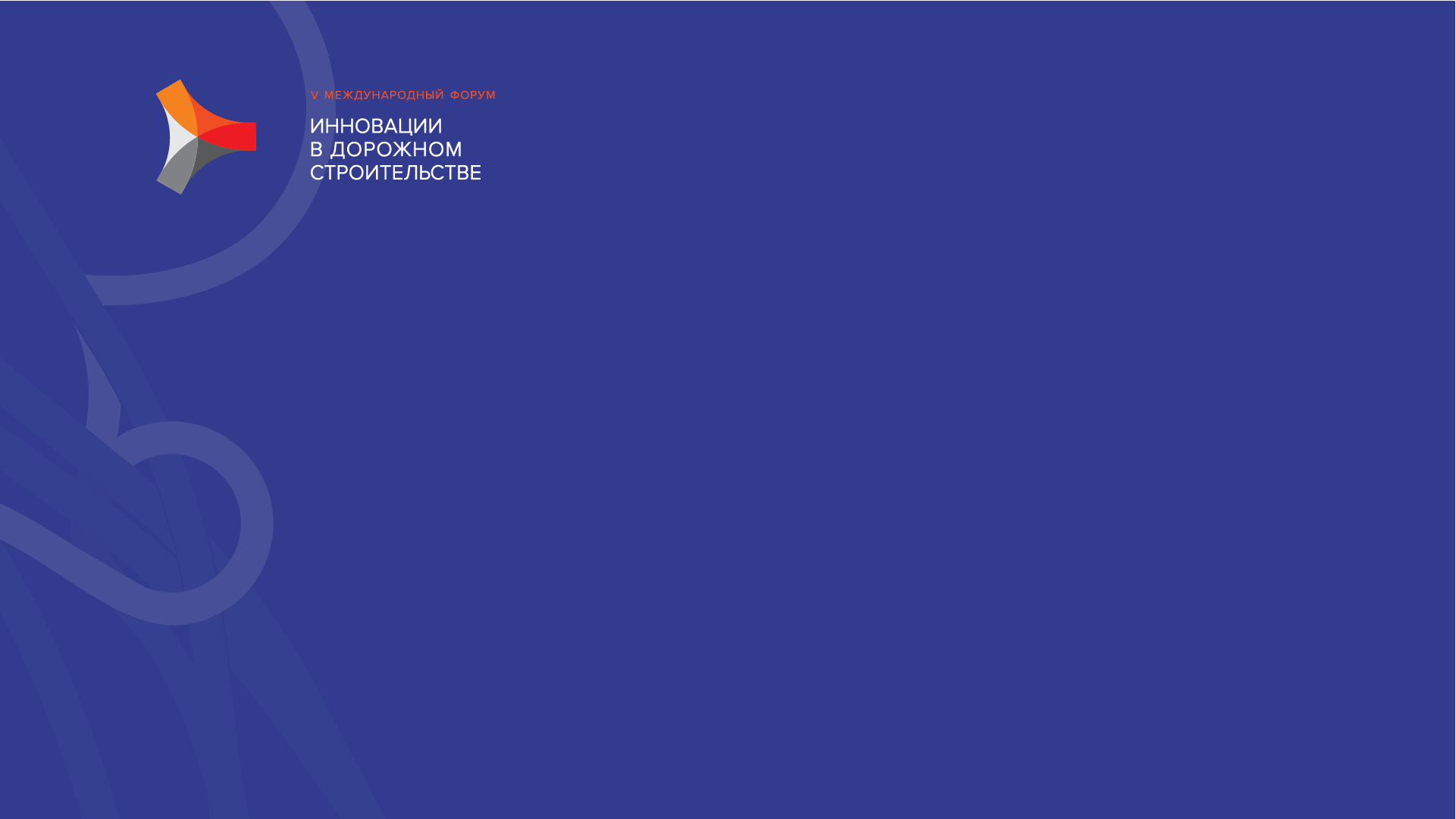 ООО «ВЕКТОР» и ГК АВТОДОР: опыт взаимодействия
в рамках инновационного развития дорожного строительства
Генеральный директор ООО «Вектор»
Петайкин Александр Николаевич
1
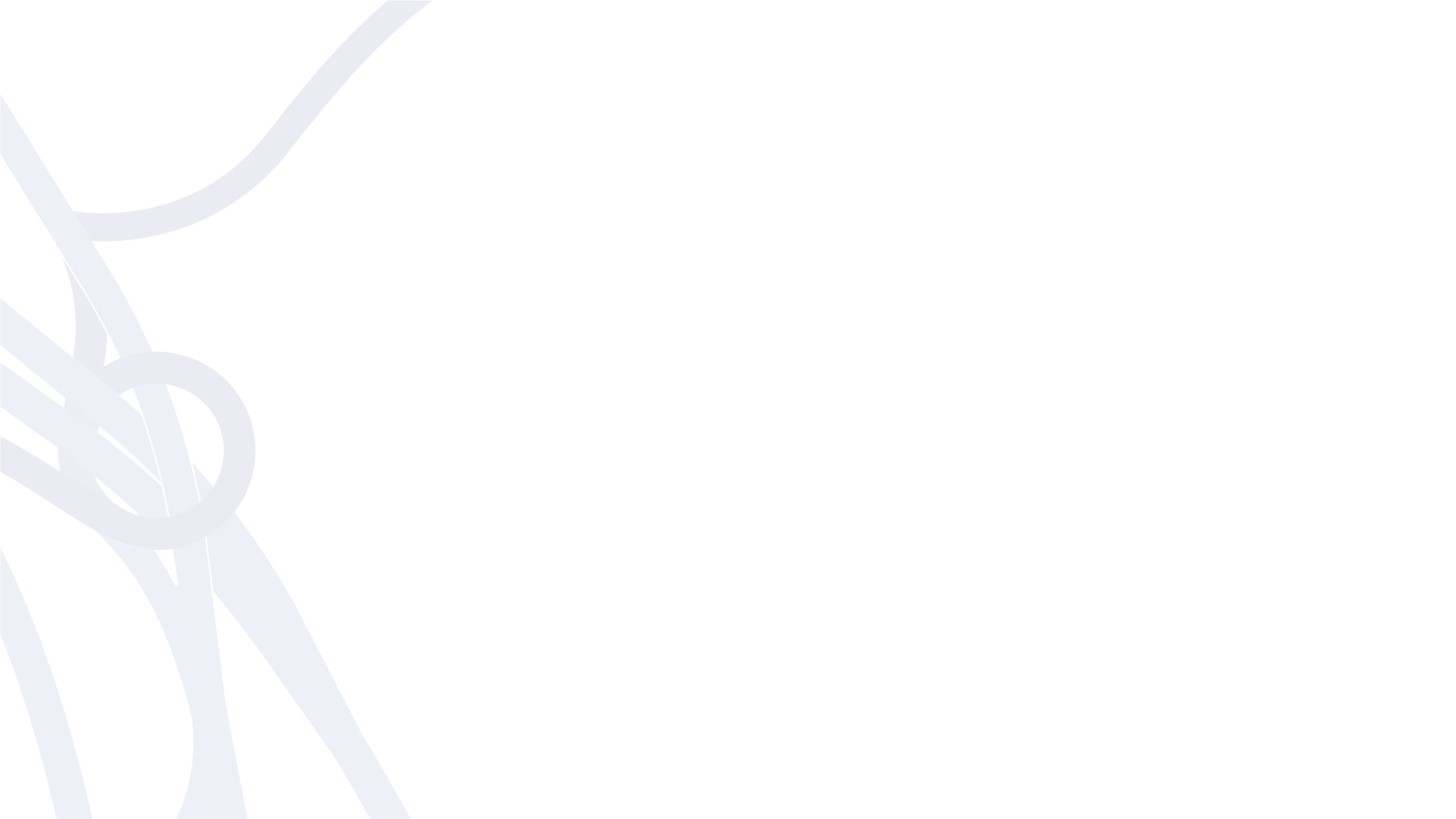 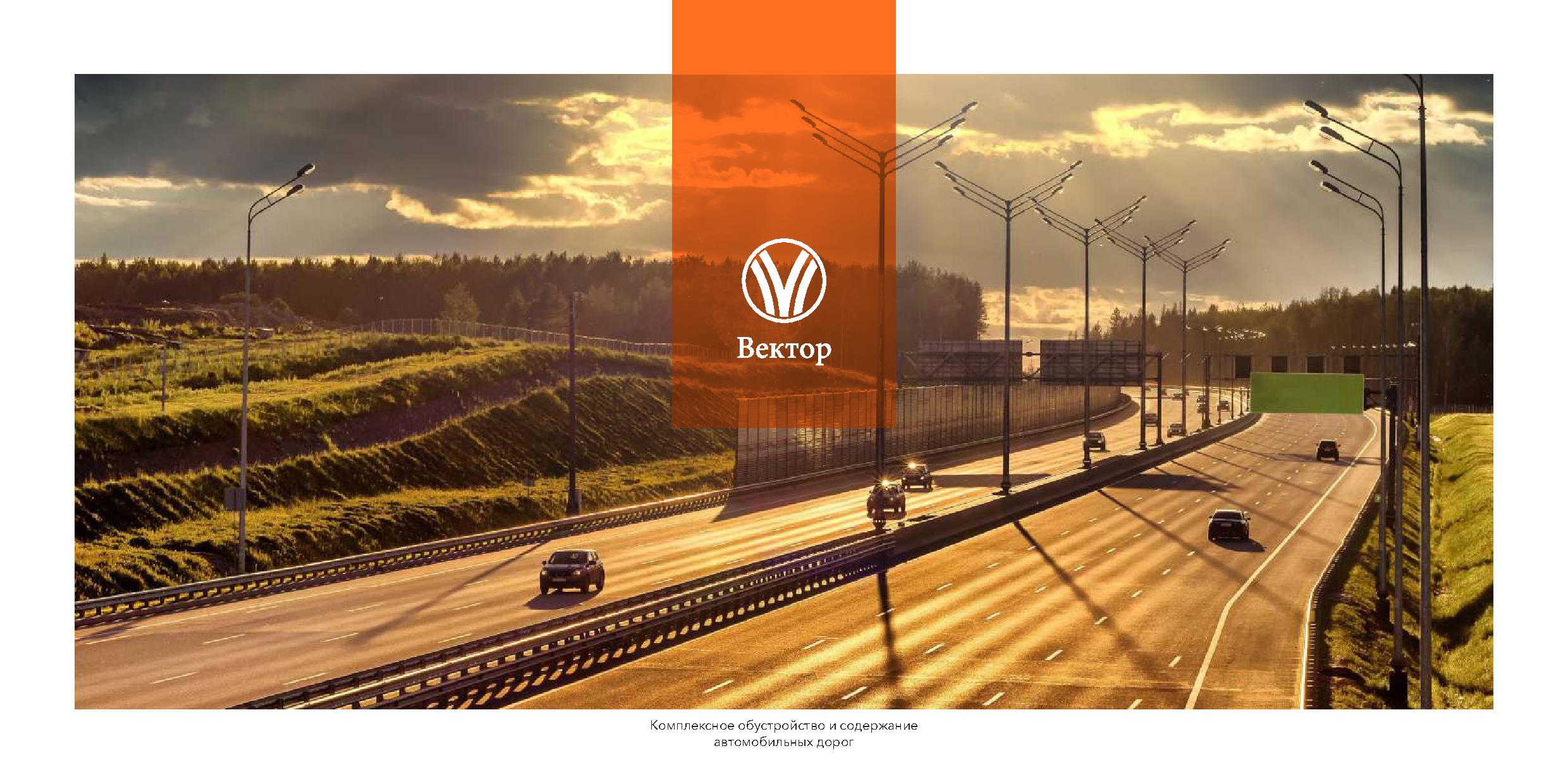 Заголовок
Текст презентации
2
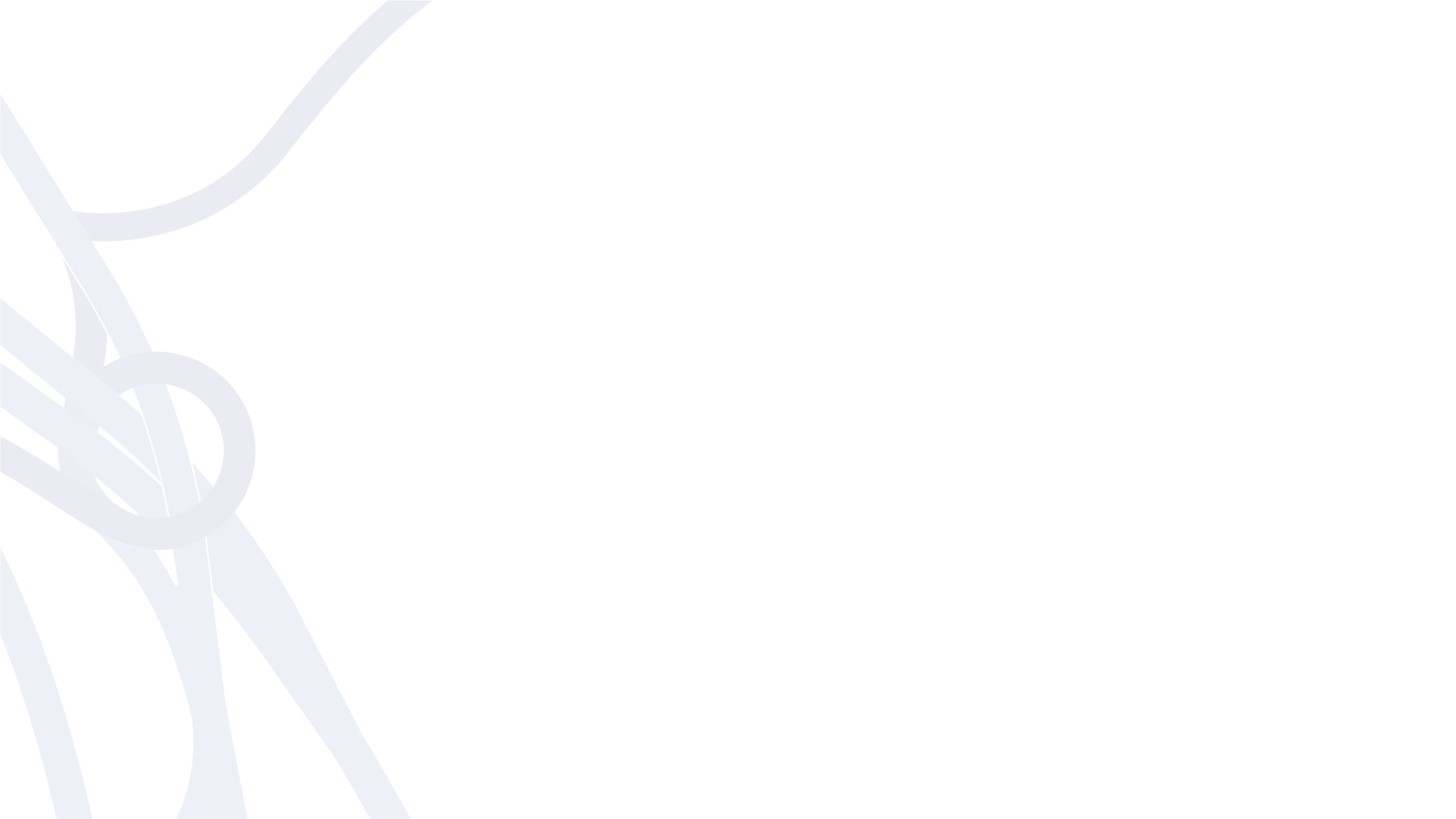 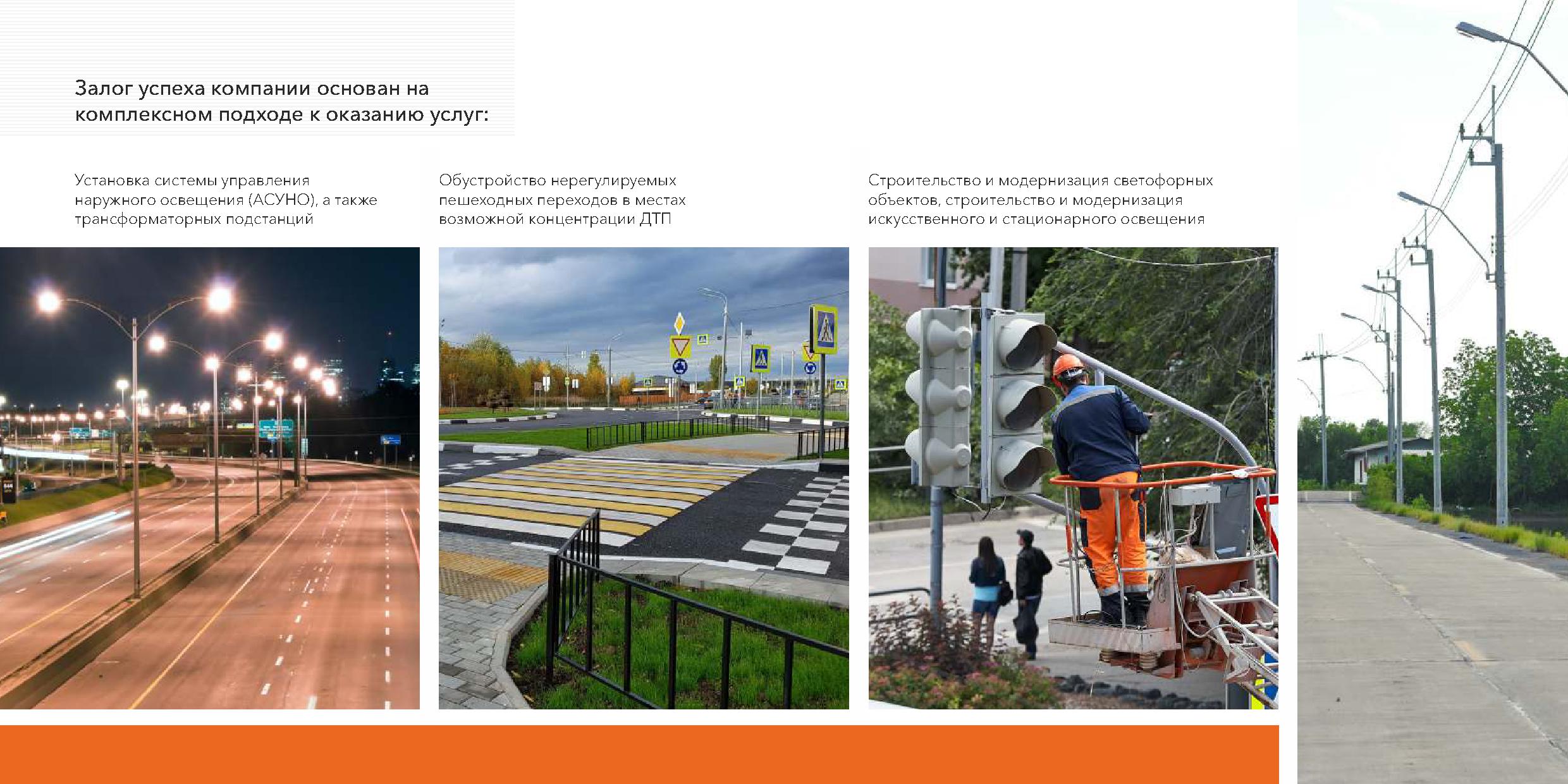 Заголовок
Текст презентации
3
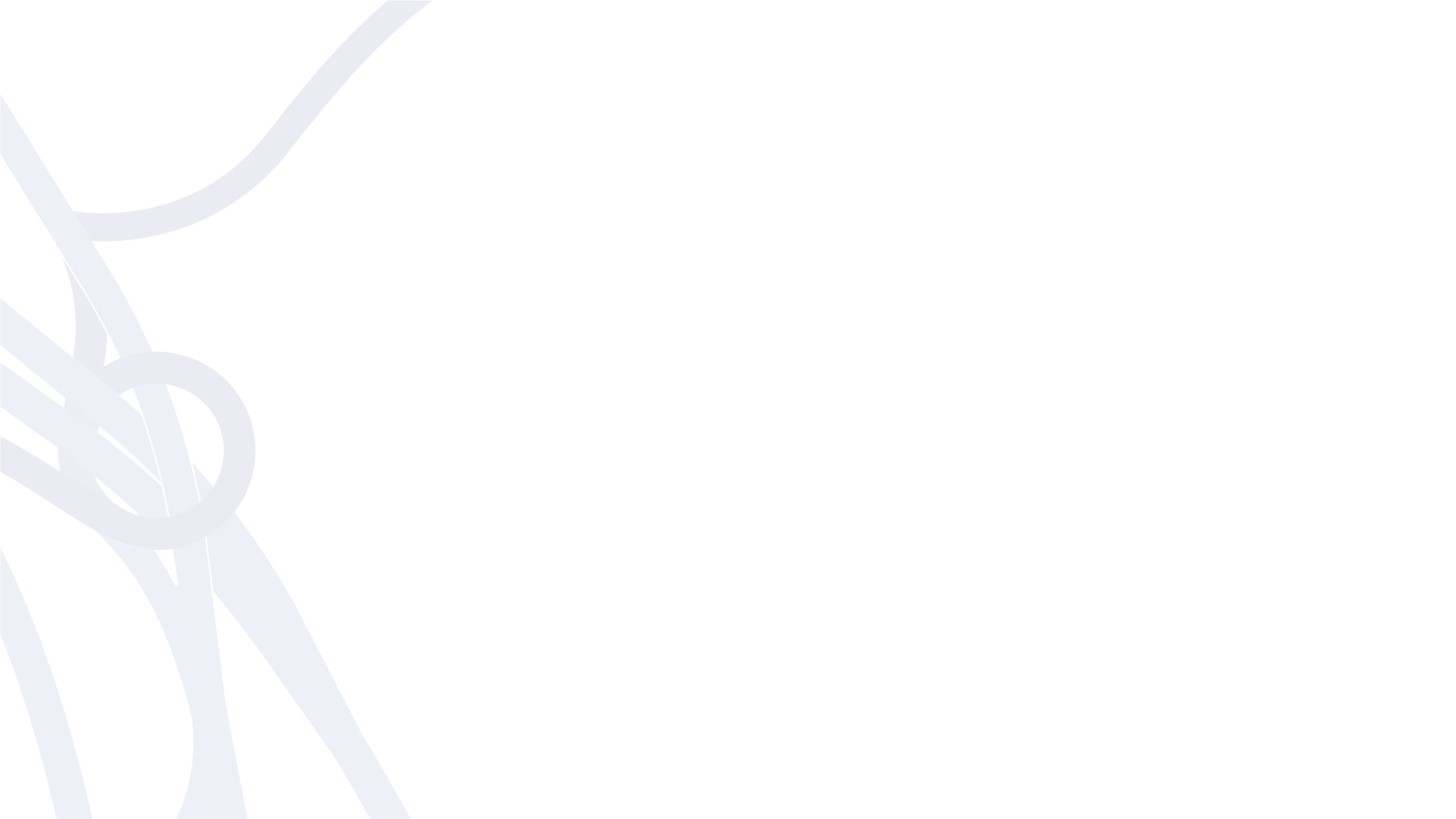 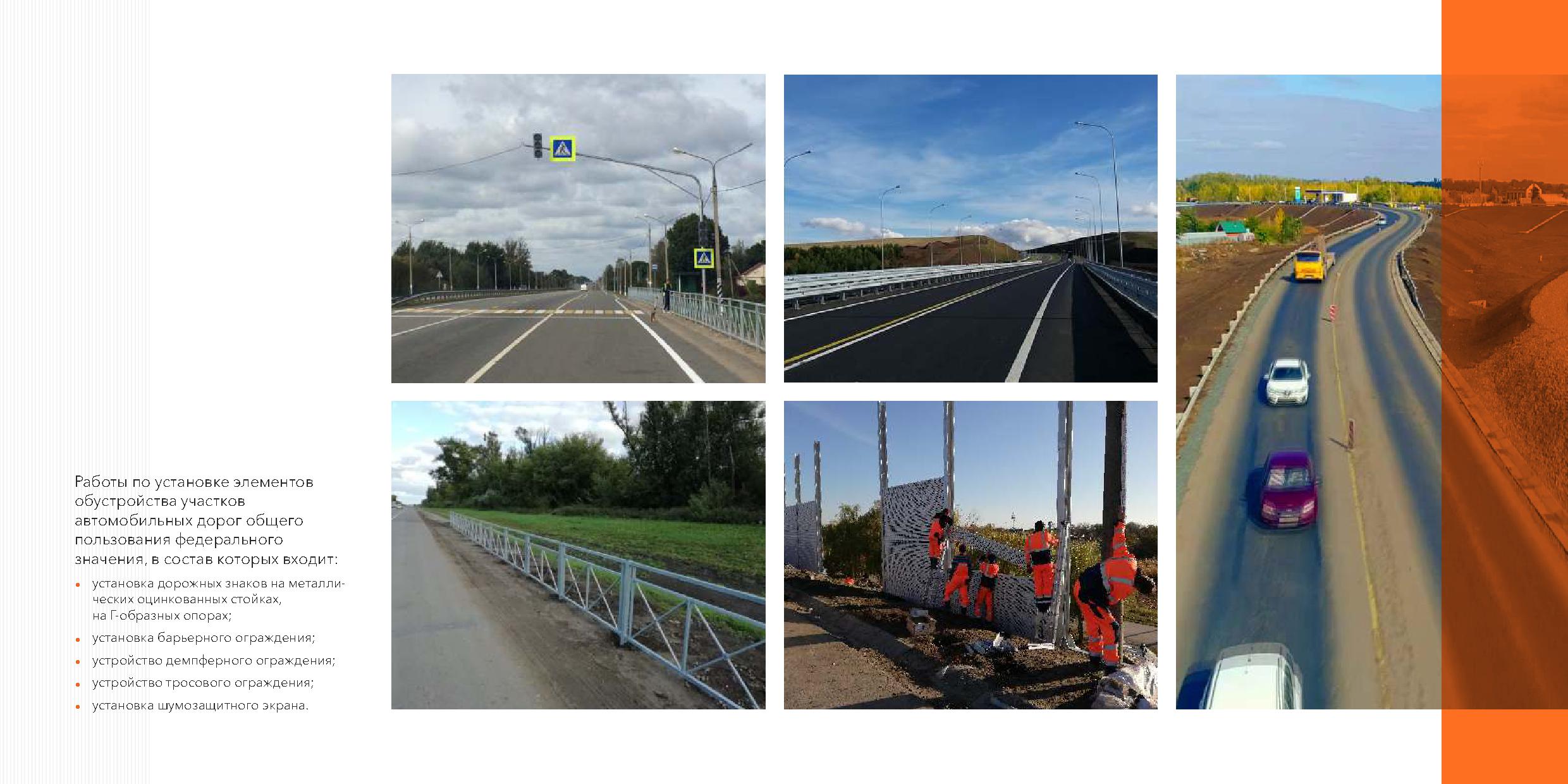 Заголовок
Текст презентации
4
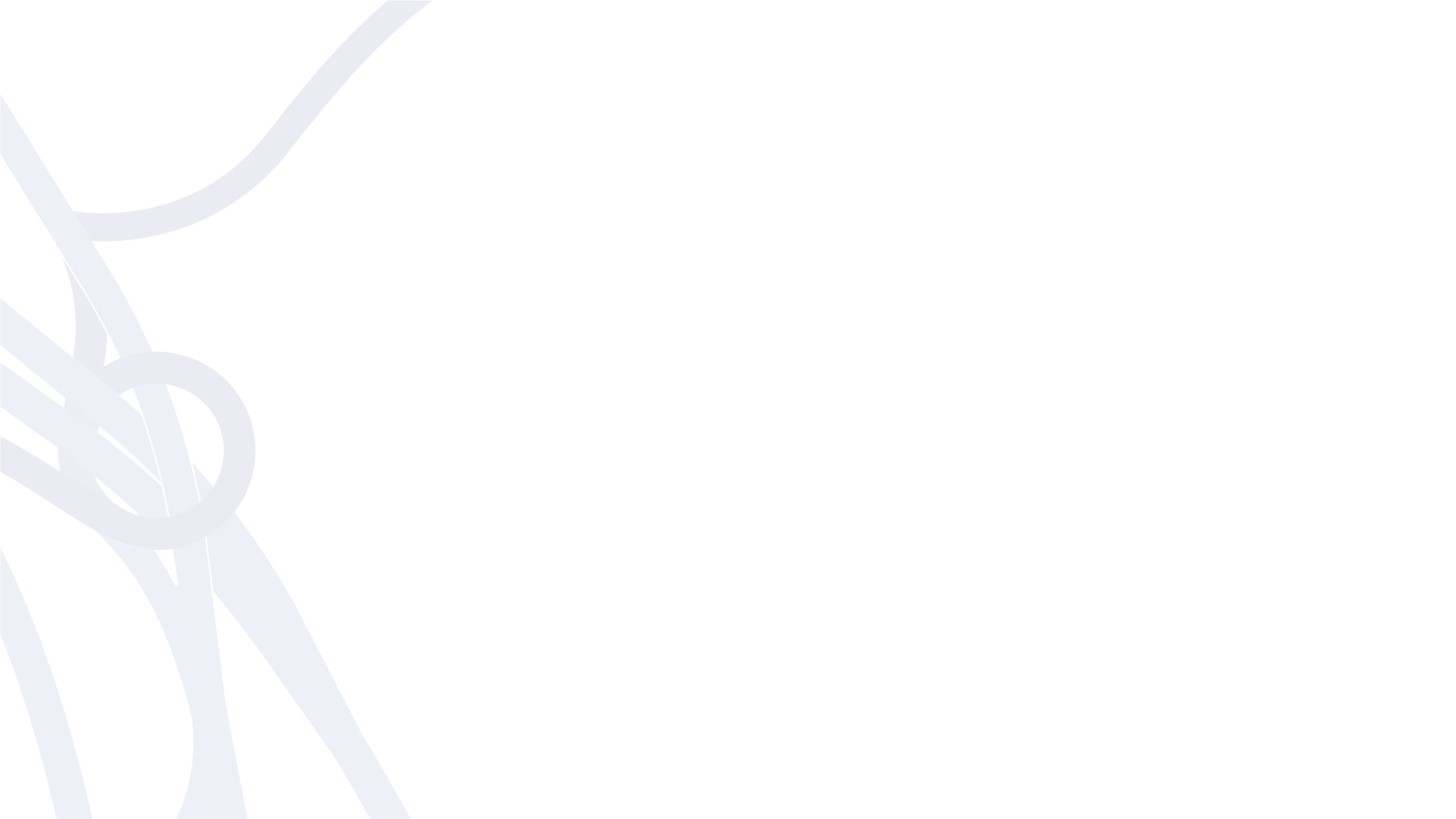 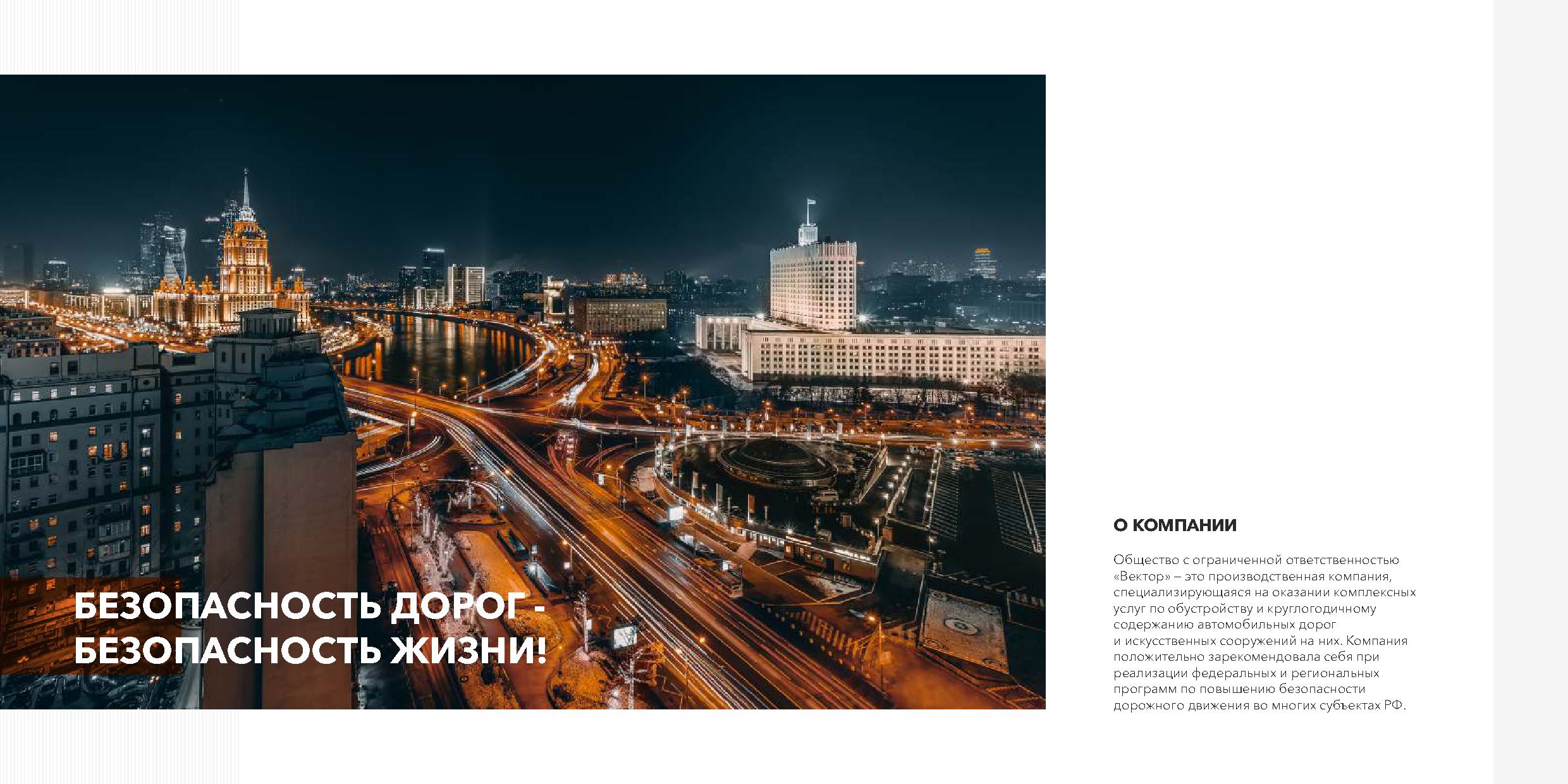 Заголовок
Текст презентации
5
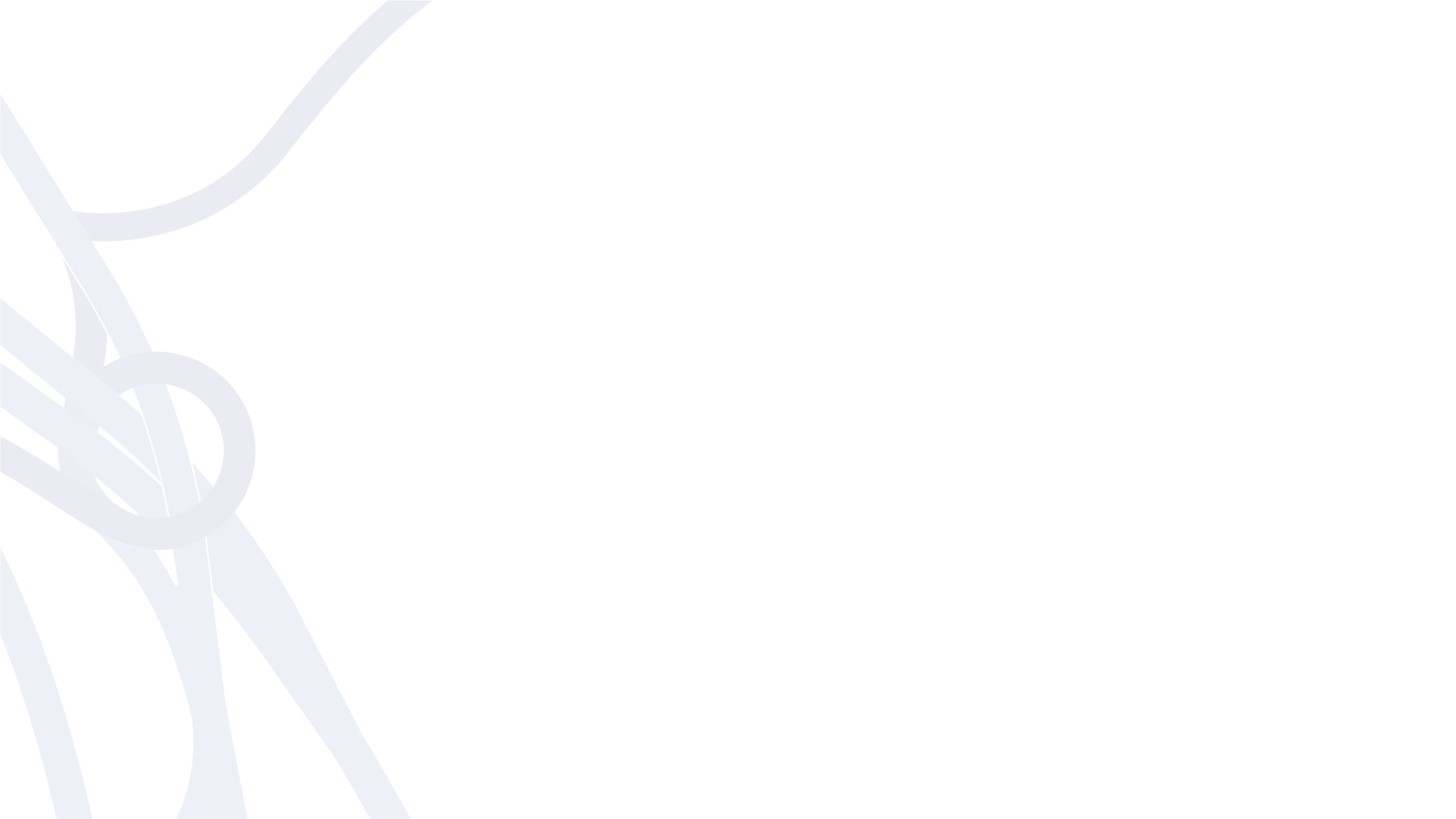 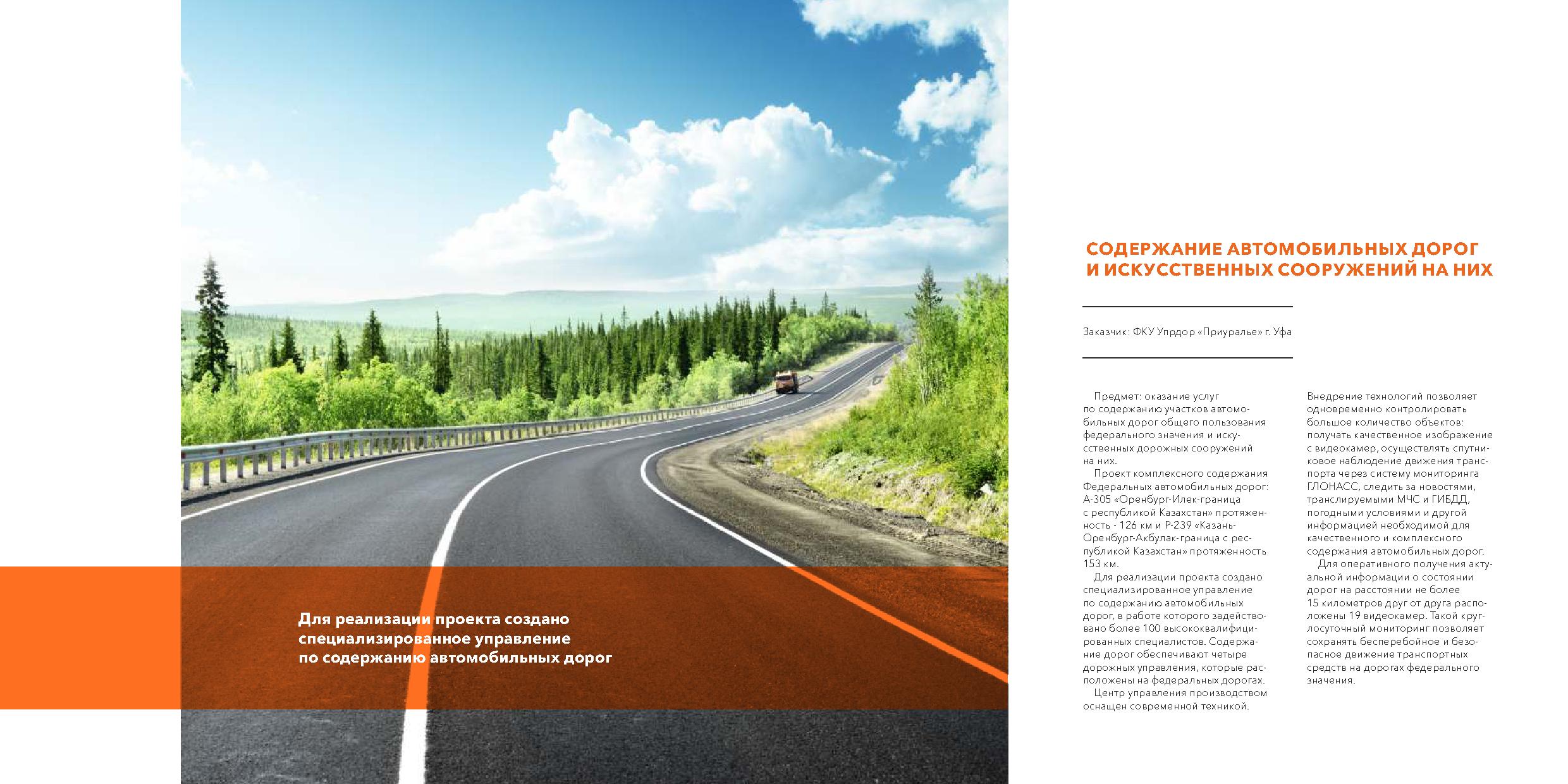 Заголовок
Текст презентации
6
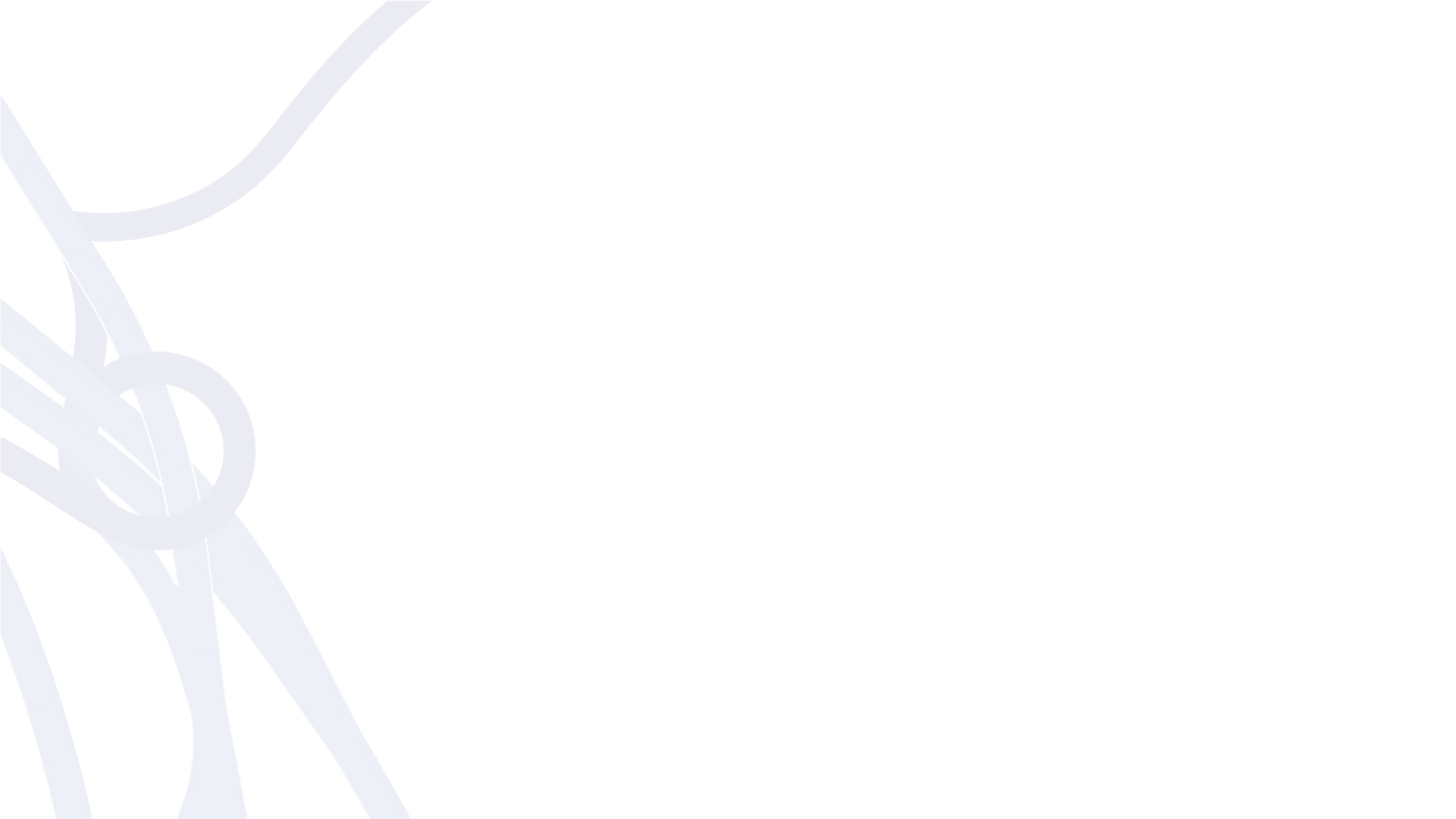 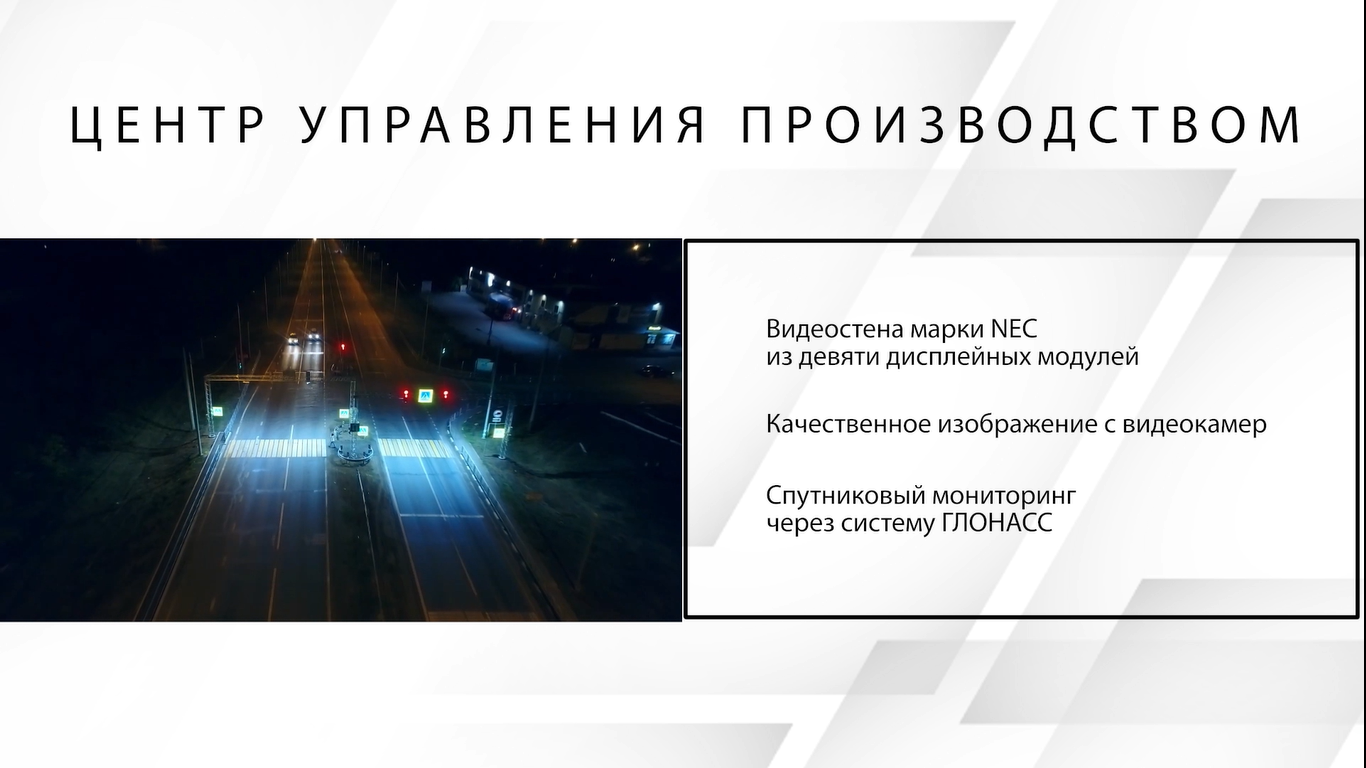 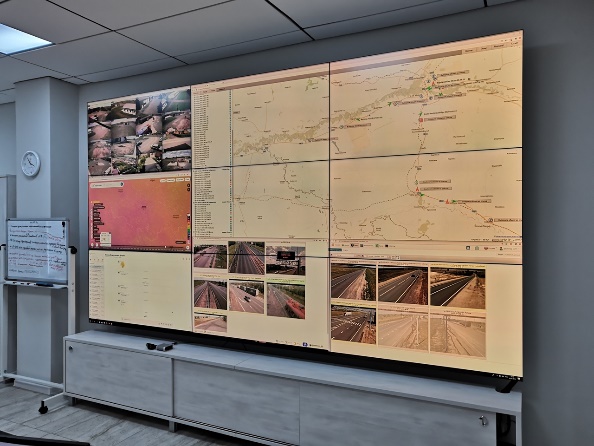 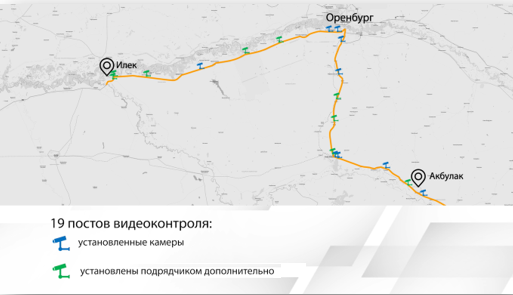 7
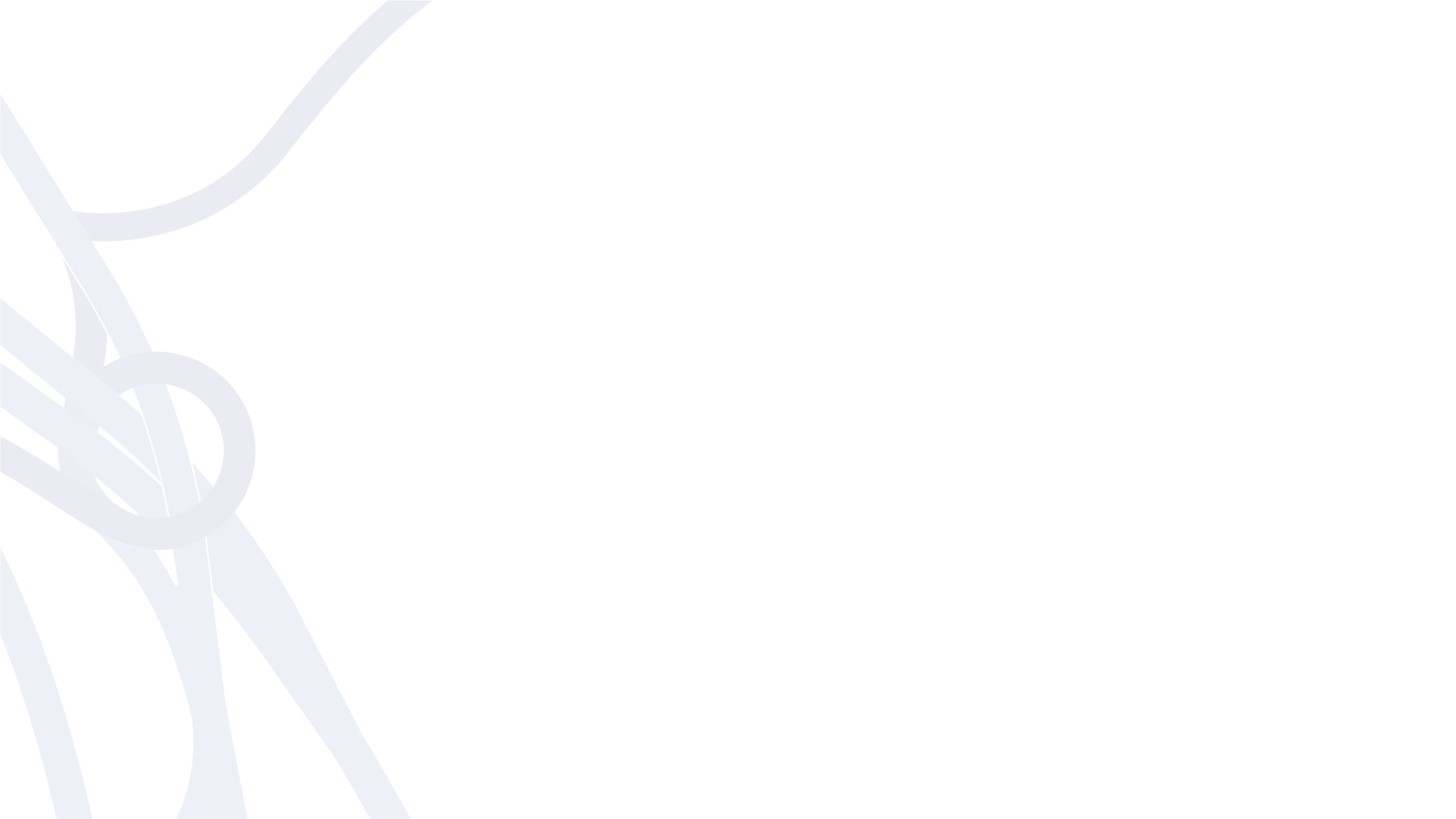 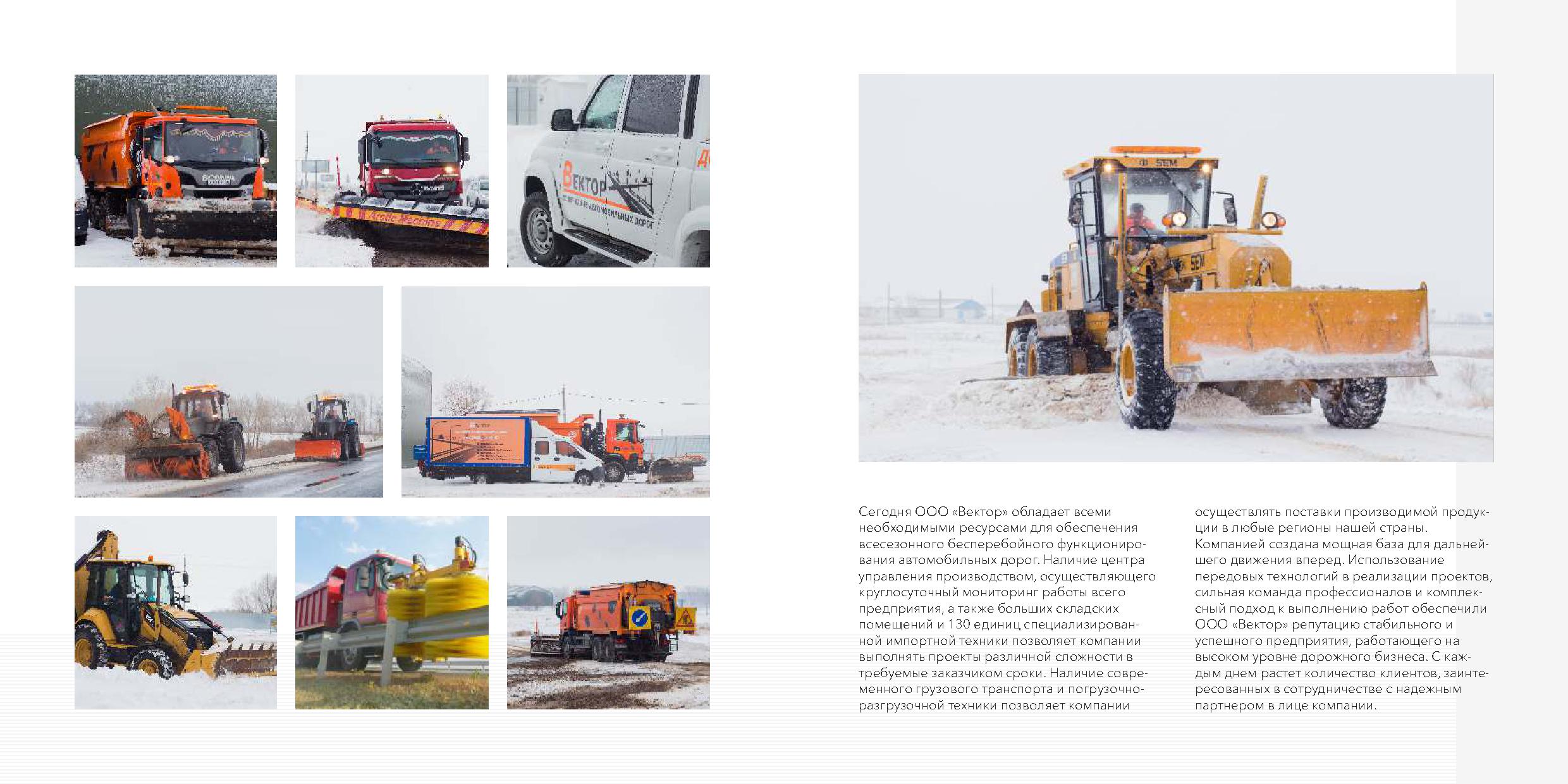 Заголовок
Текст презентации
8
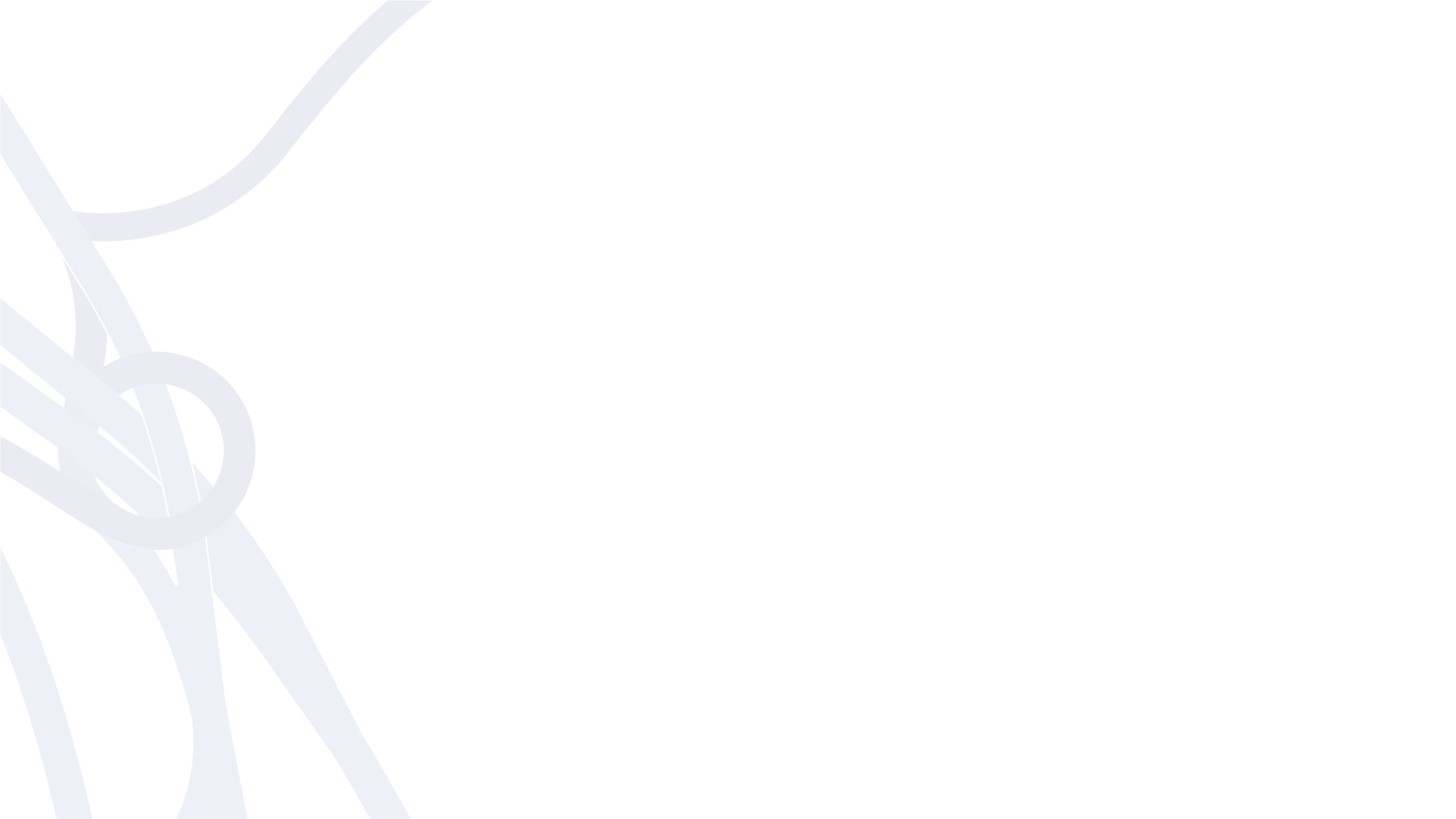 Заголовок
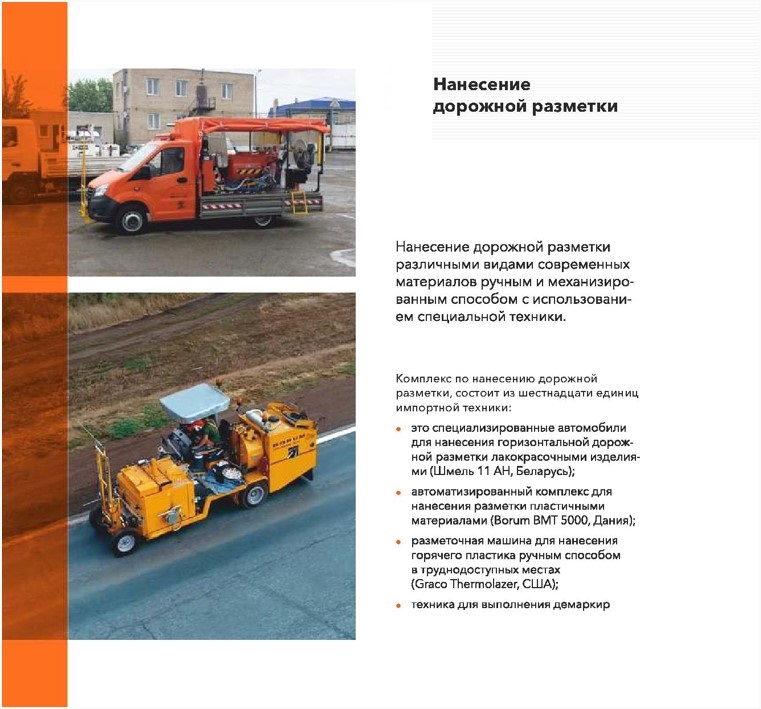 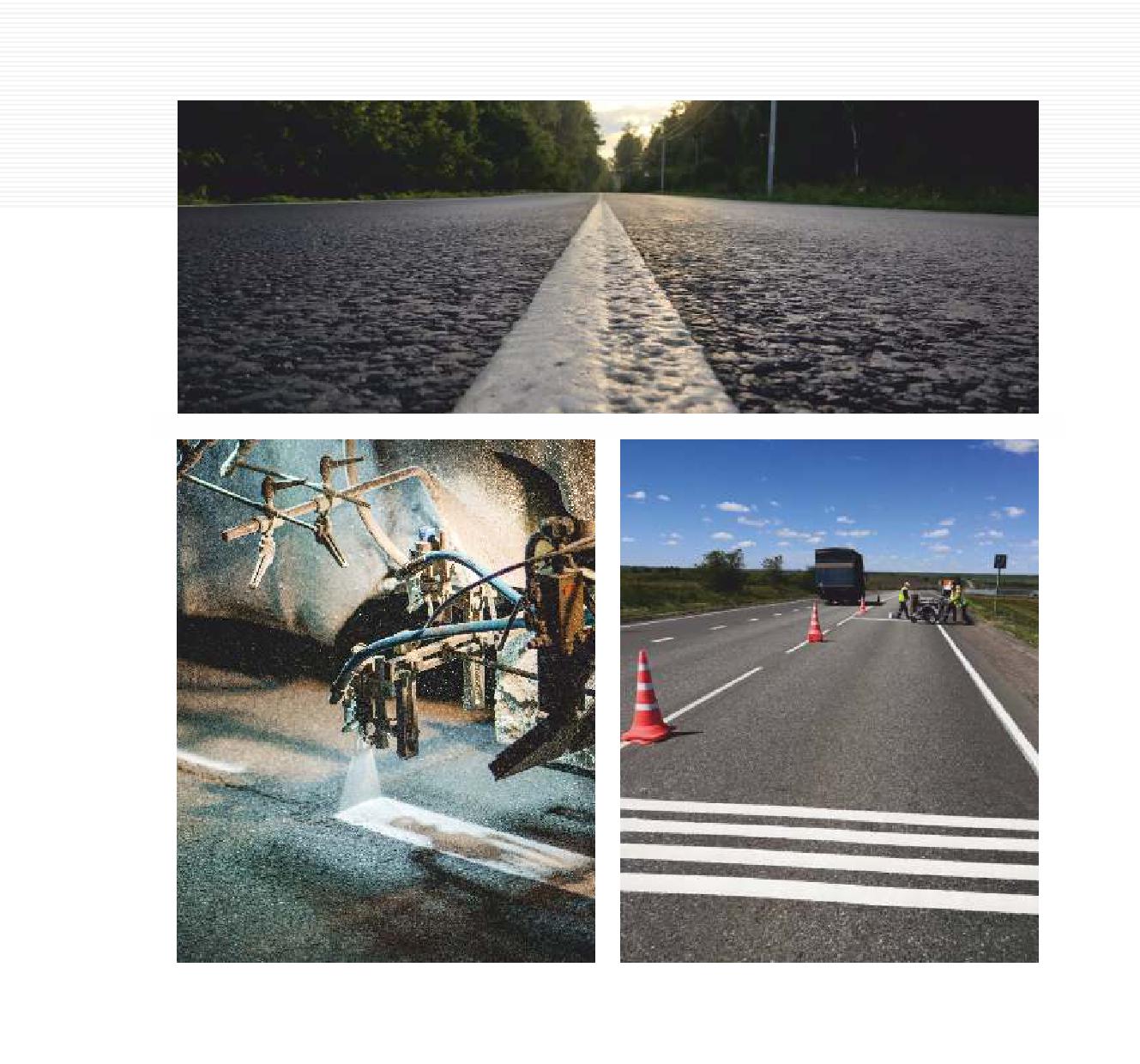 9
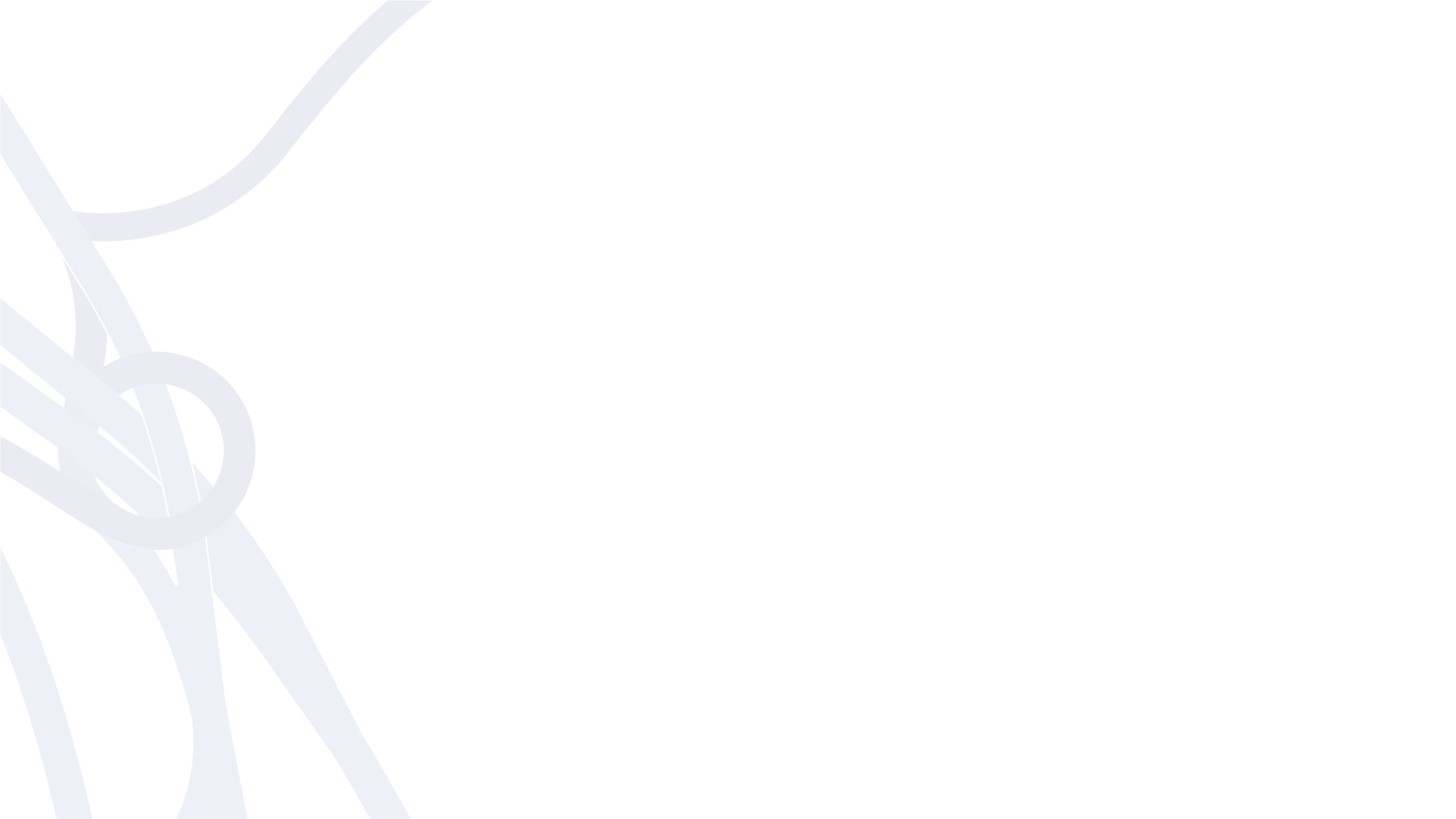 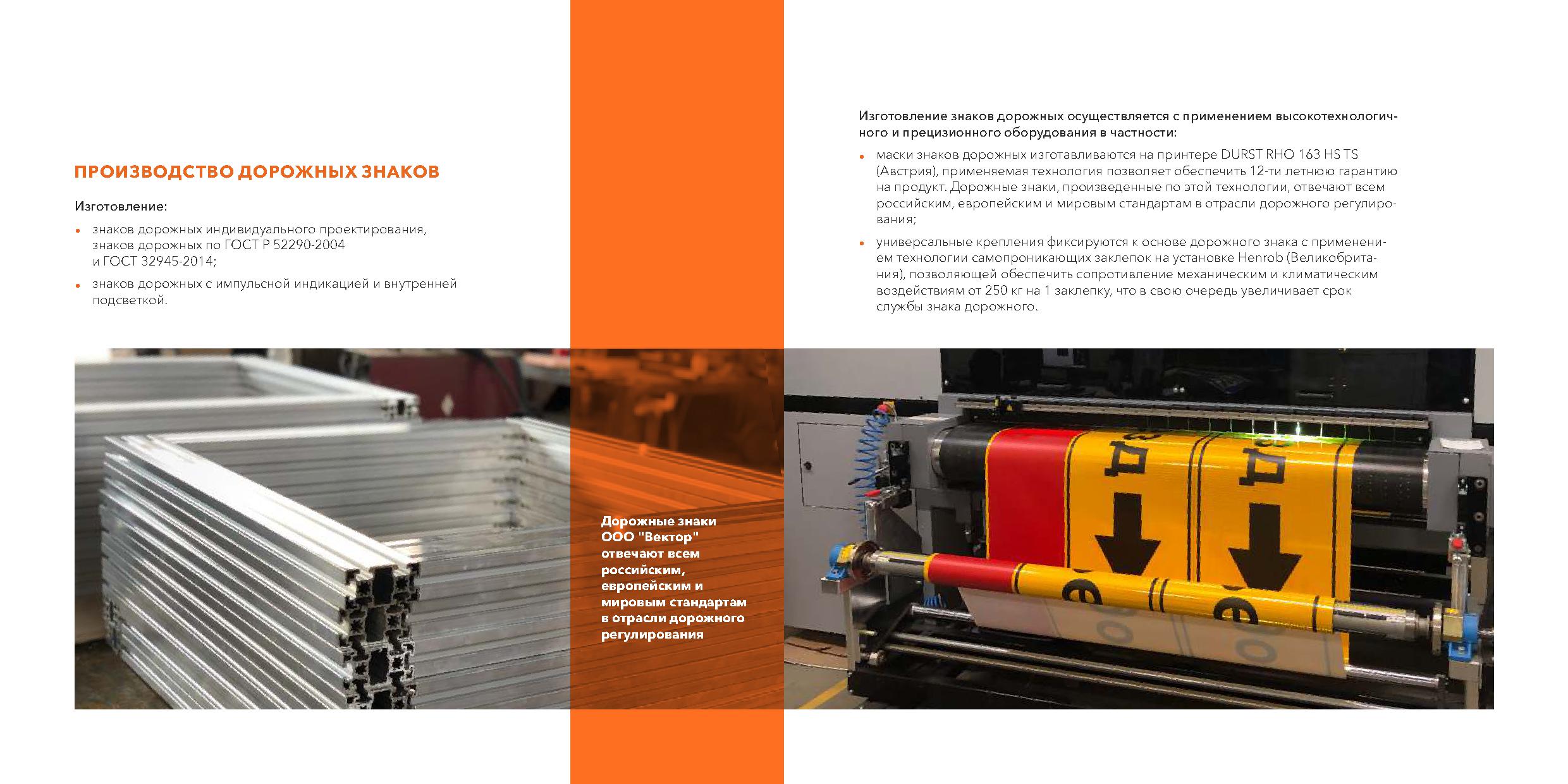 Заголовок
10
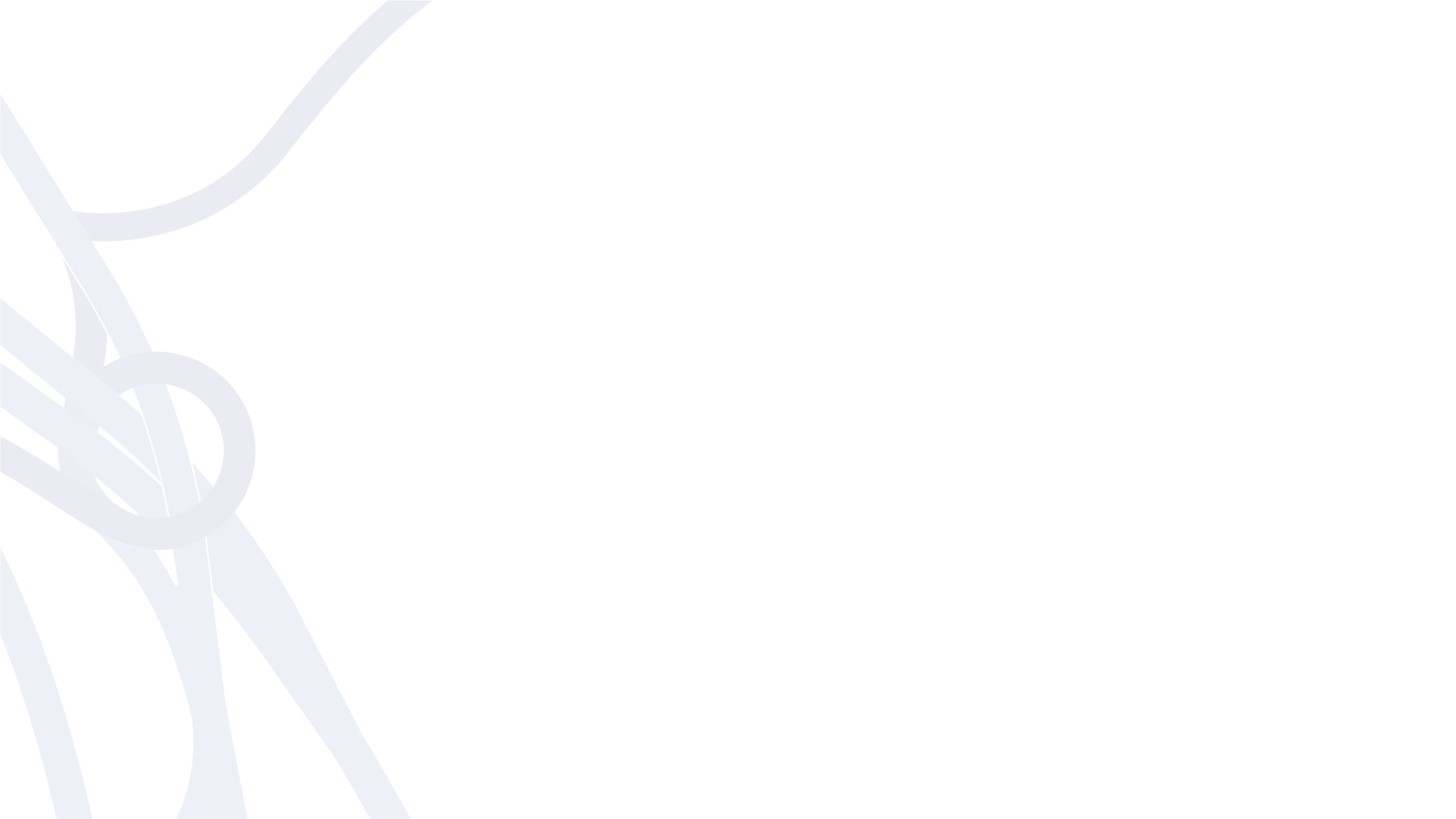 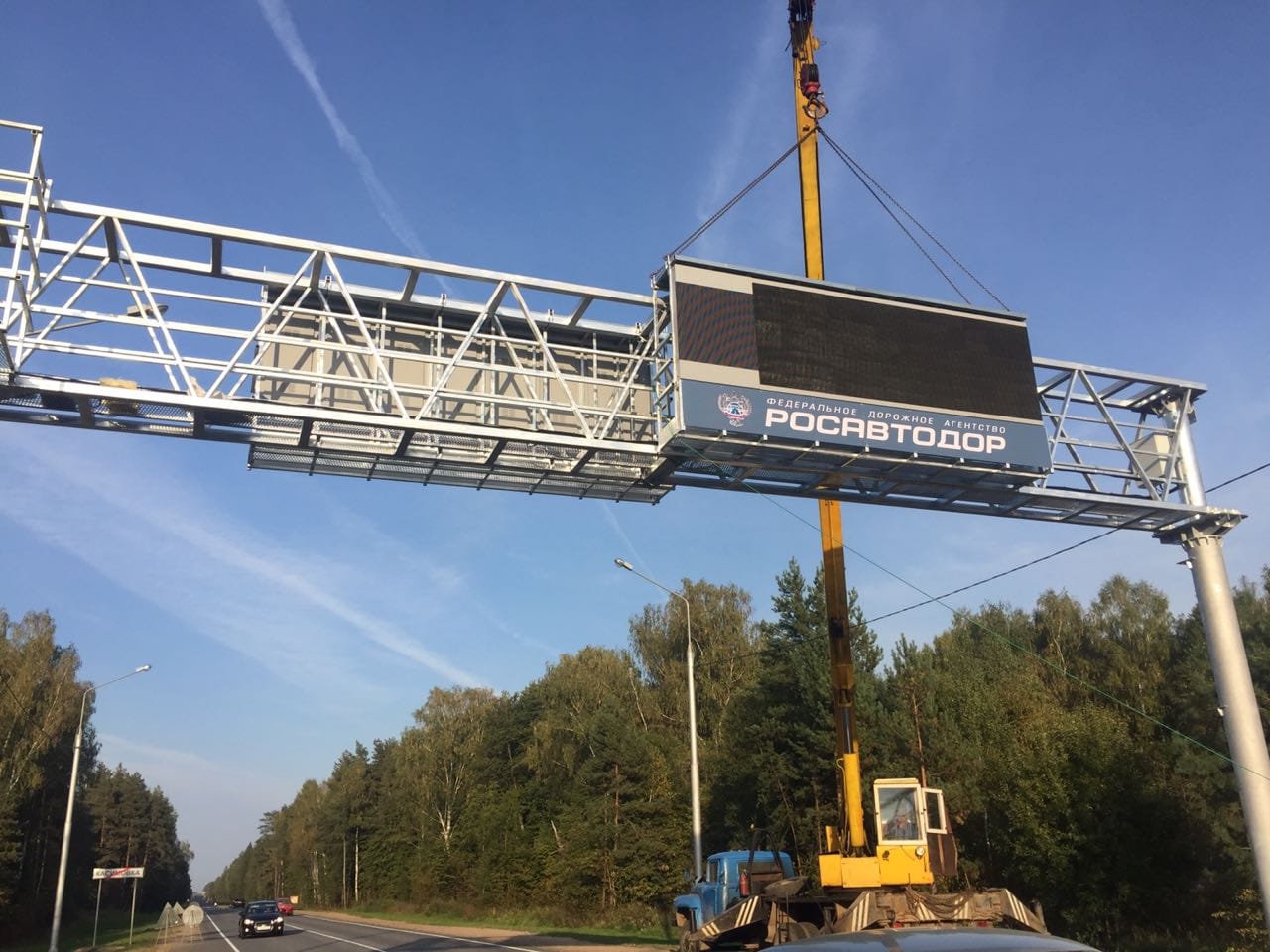 Выполнение мероприятий по повышению безопасности дорожного движения на автомобильной дороге М-3 «Украина» - от Москвы через Калугу, Брянск до границы с Украиной (на Киев).
Заголовок
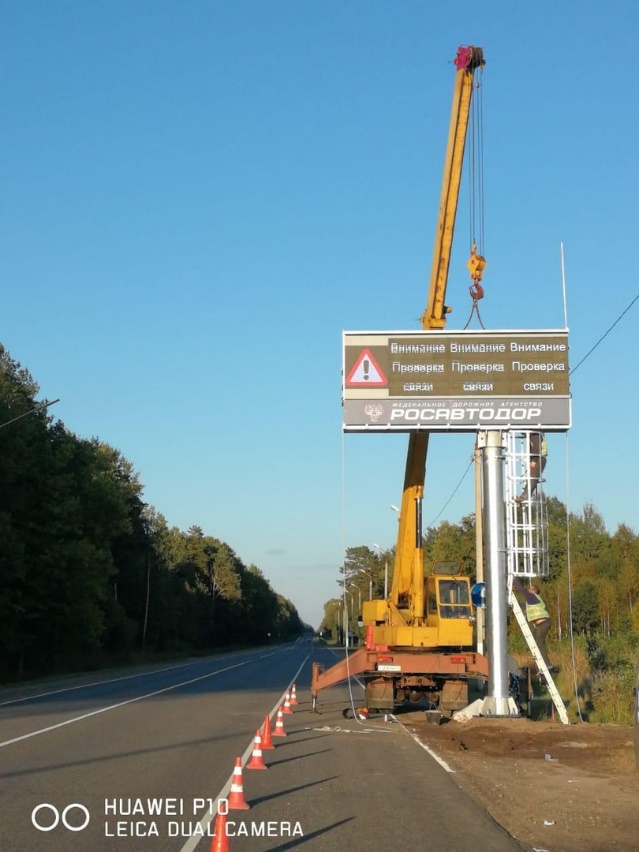 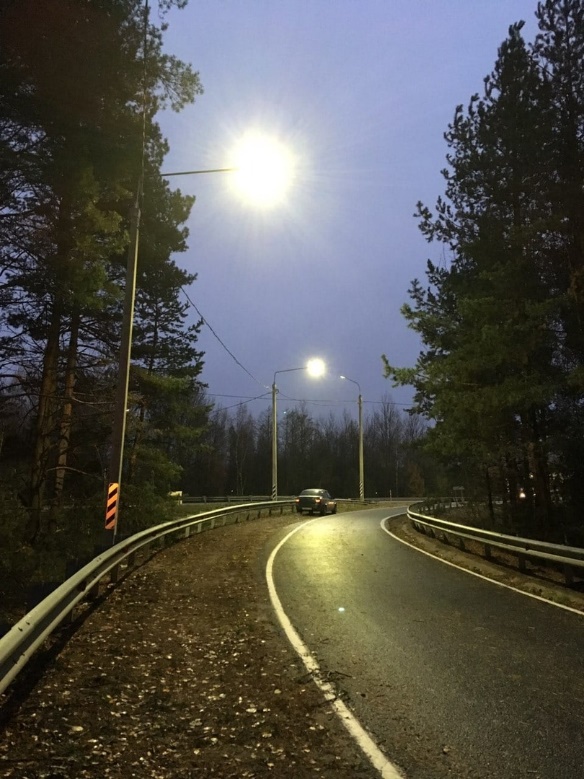 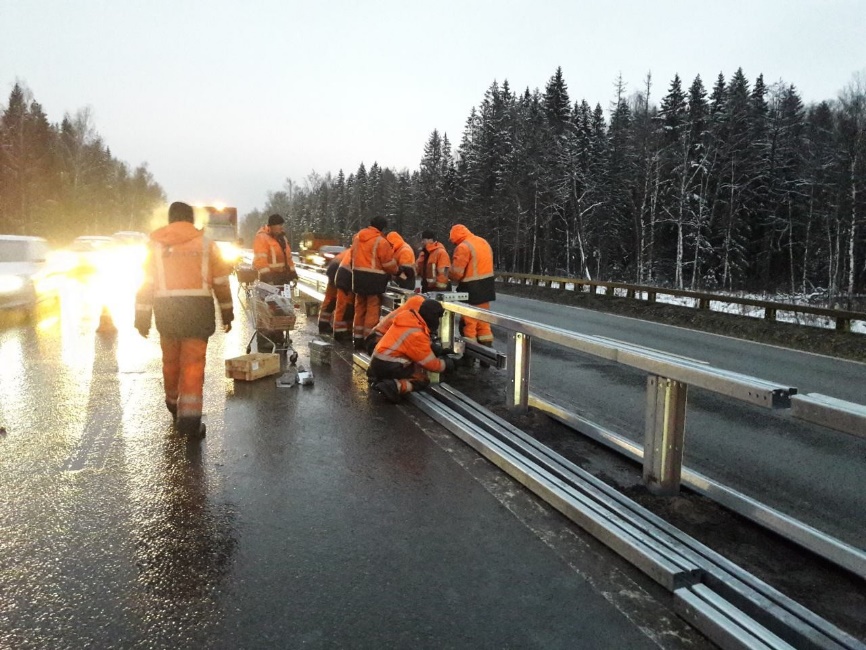 11
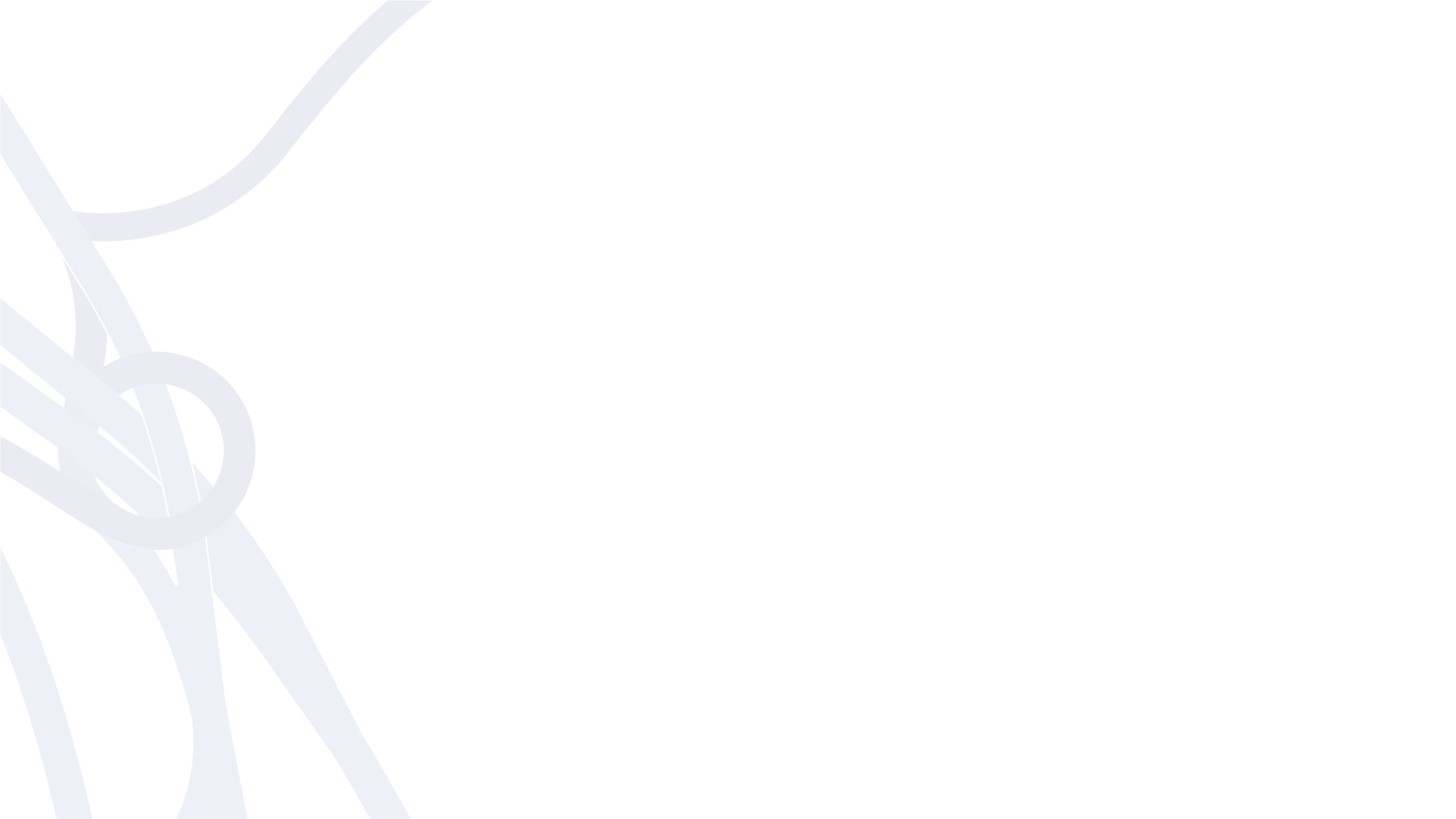 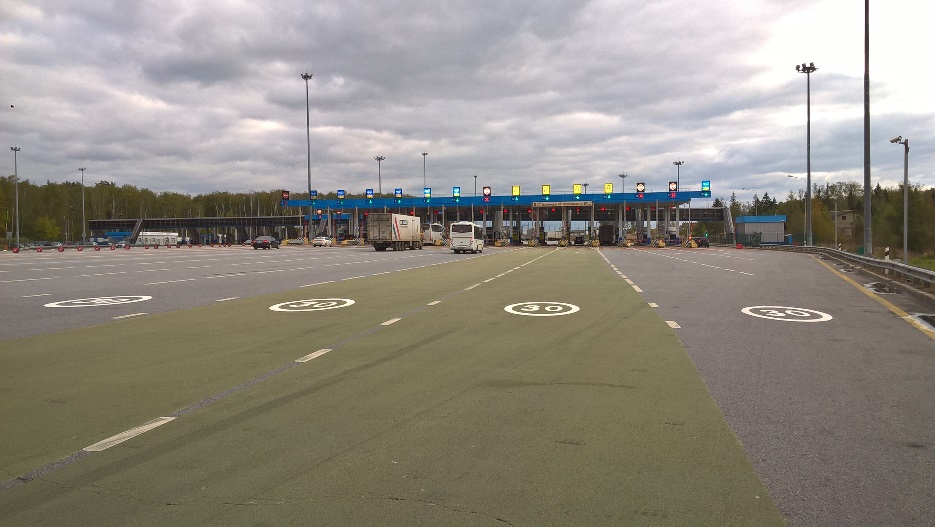 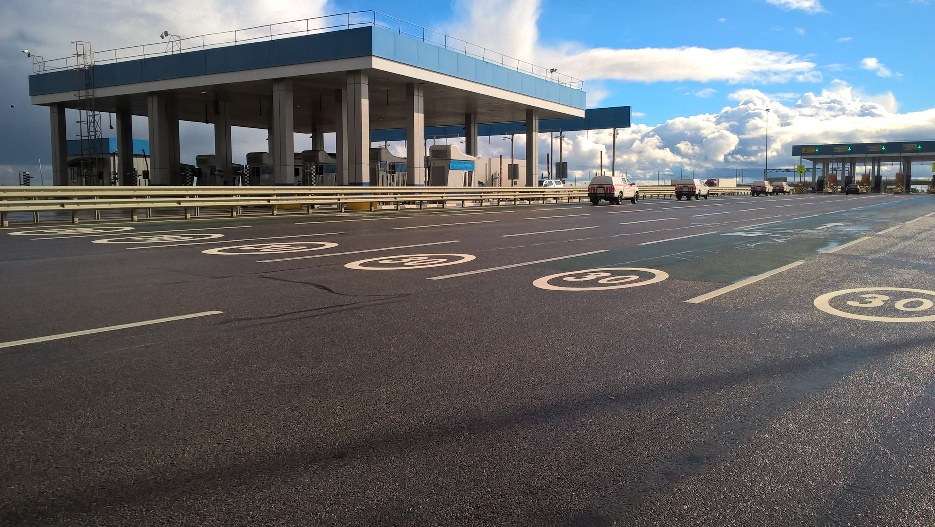 Заголовок
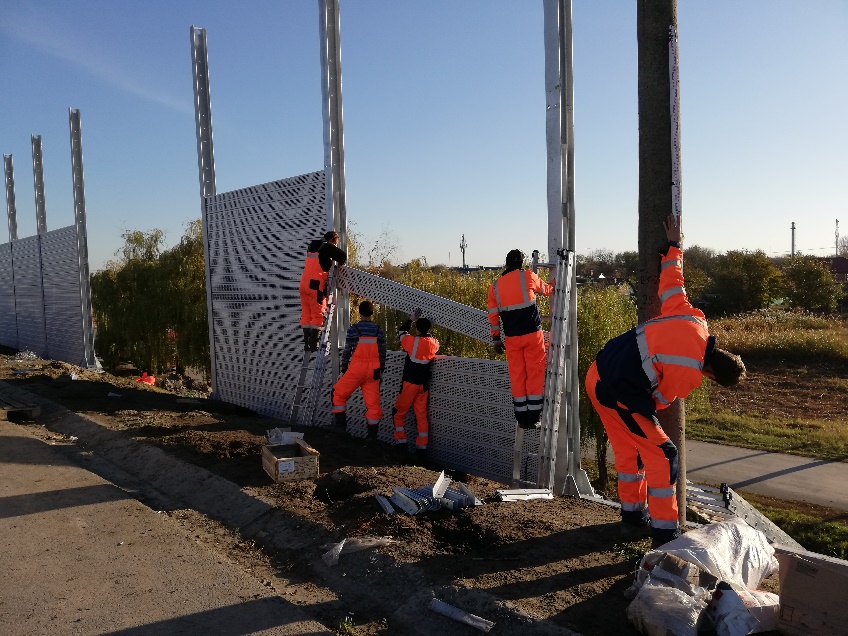 Выполнение мероприятий по повышению безопасности дорожного движения на автомобильной дороге М-4 «Дон» Москва - Воронеж - Ростов-на-Дону - Краснодар – Новороссийск на участке км 20+650 – км 1091+600.
12
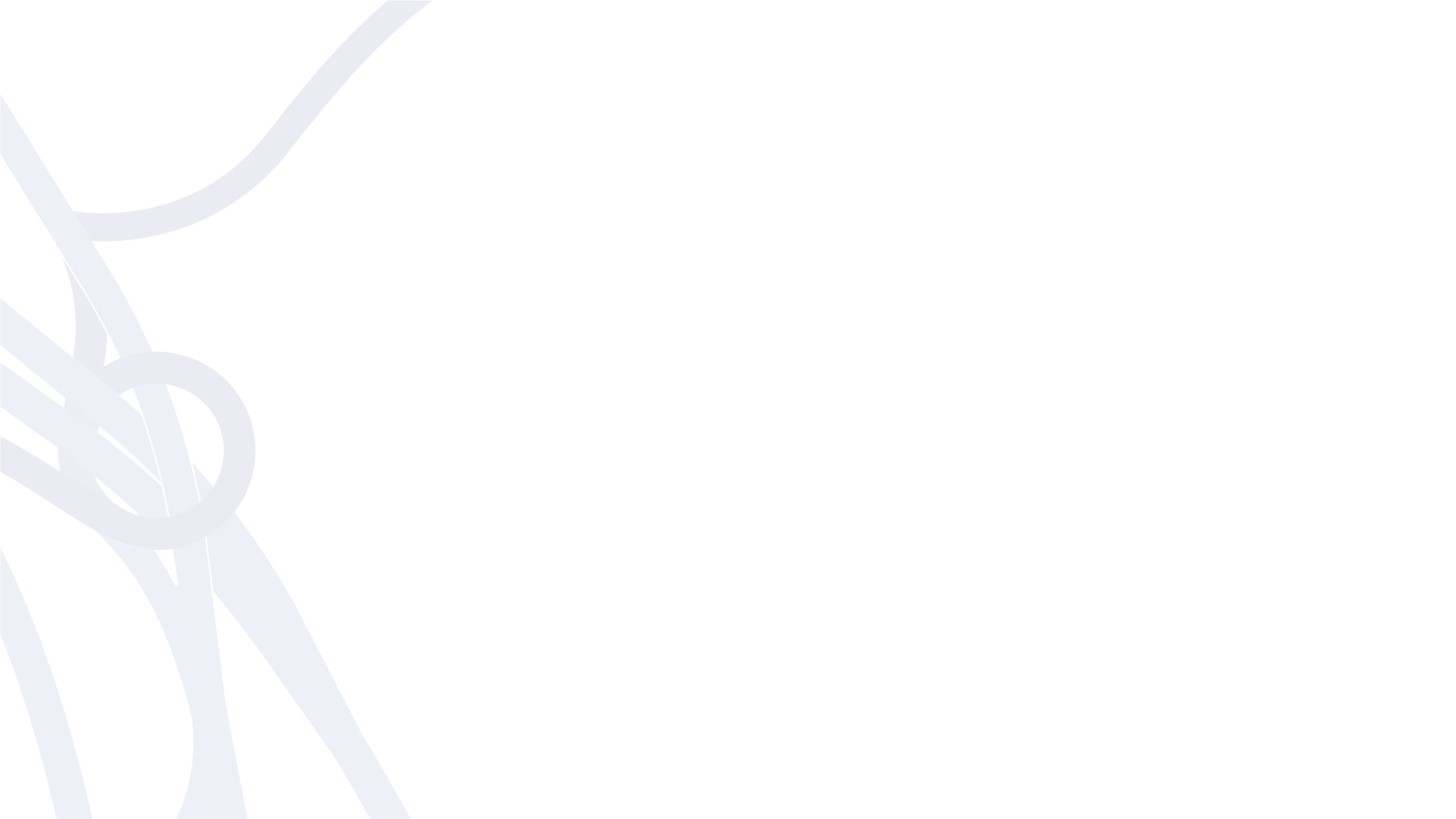 Установка тросового ограждения (по оси) на автомобильной дороге общего пользования федерального значения "М-1" Беларусь, Смоленская область.
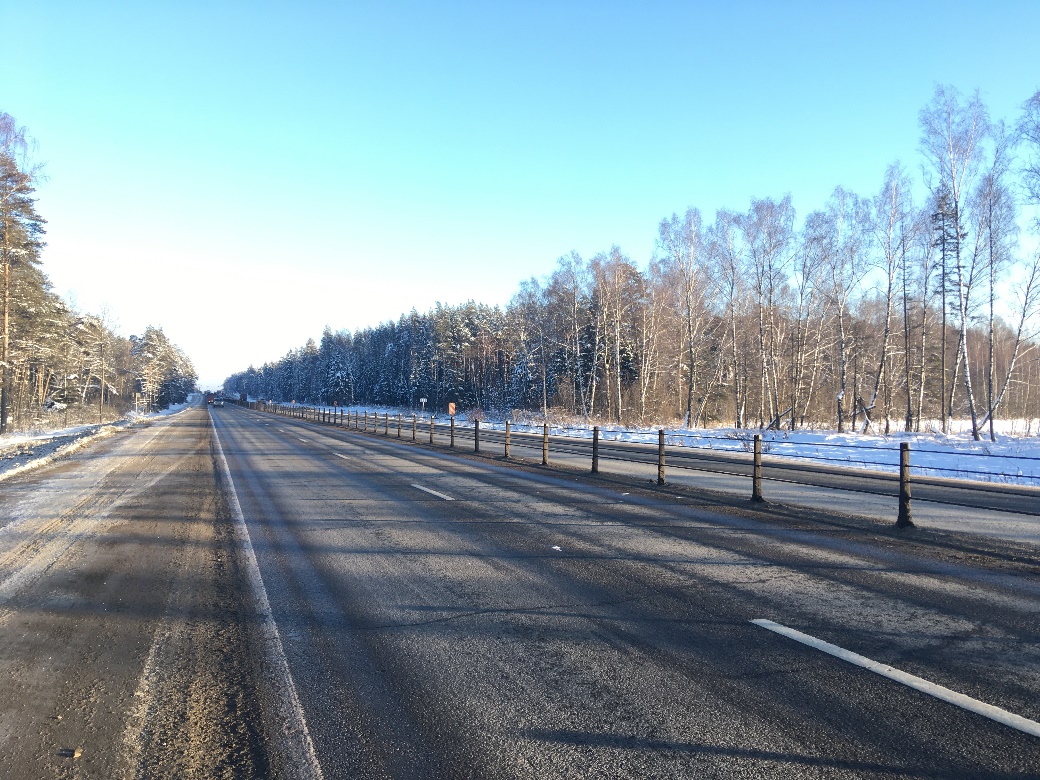 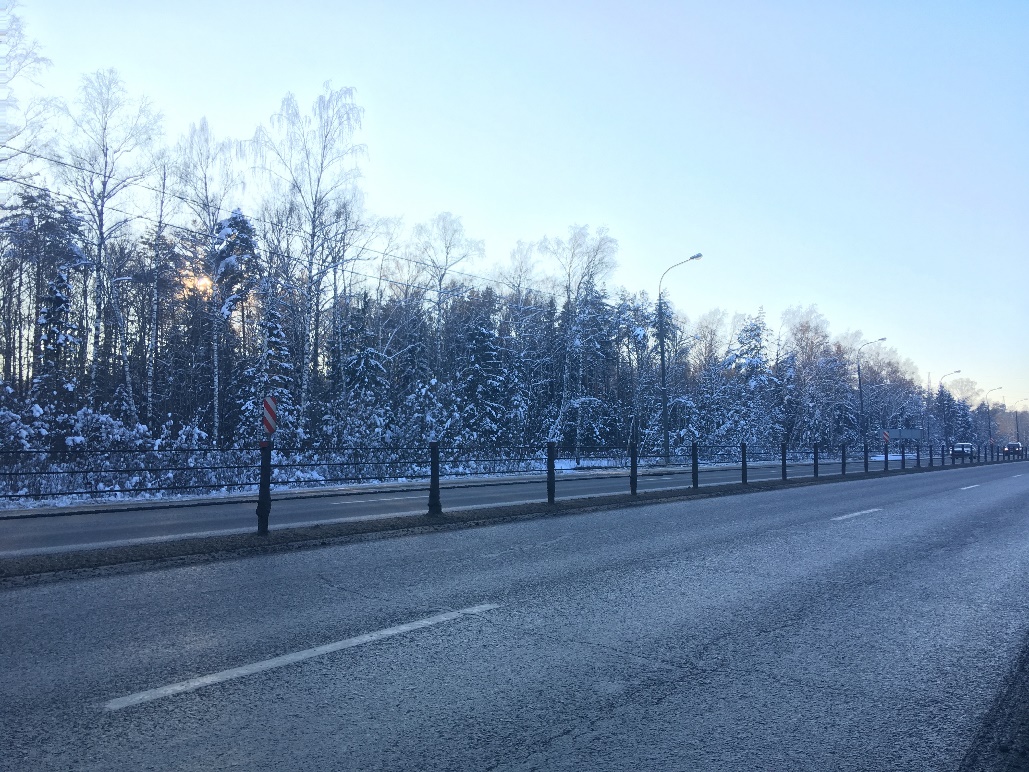 13
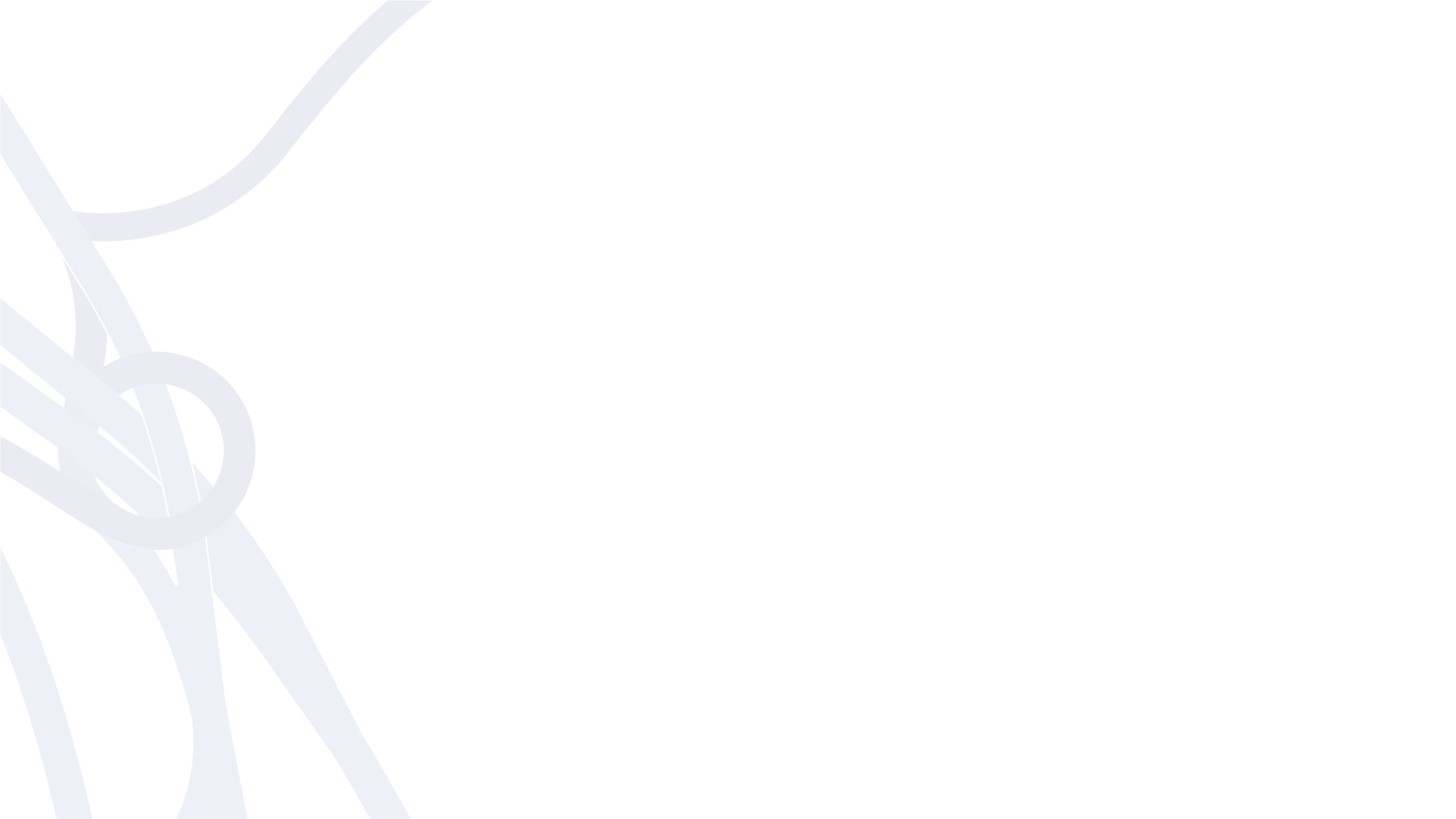 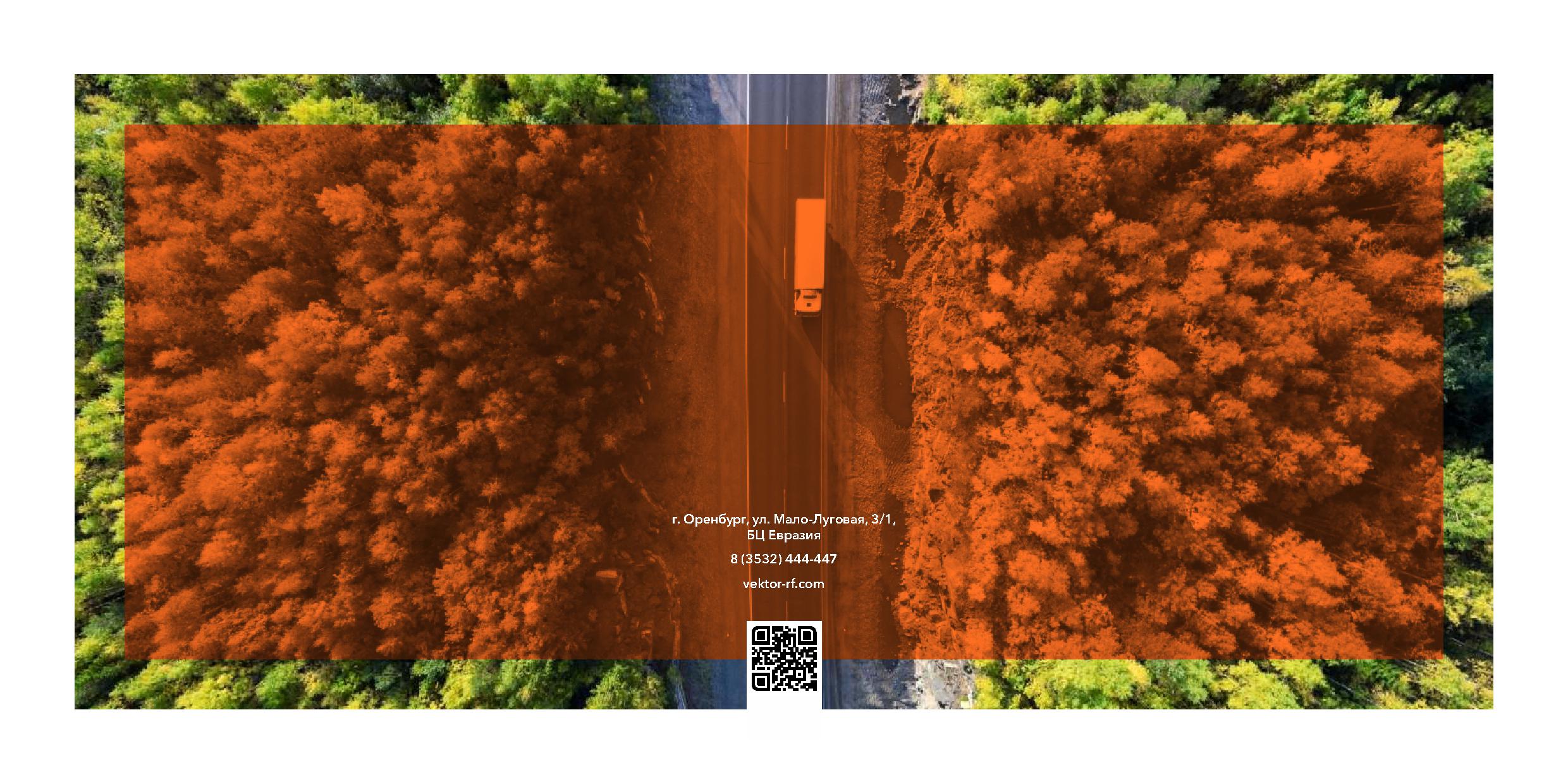 14